Surveillance Data Overview of Sexually Transmitted Infections, Massachusetts, 
2000-2023
[Speaker Notes: Picture description: logo for the Massachusetts Department of Public Health]
Outline
Sexually Transmitted Infection (STI) Trends and Descriptions:
General STI Trends Through 2023
Chlamydia
Gonorrhea
Infectious syphilis
Descriptions of 2023 STI Cases
Social Vulnerability Index Trends (2023)
HIV/STI Co-infection and Sexual Risk (2023)
Summary
Technical Notes
2
Preliminary Massachusetts STI Trends
Chlamydia, Gonorrhea, and Infectious Syphilis:
Years 2000 to 2023
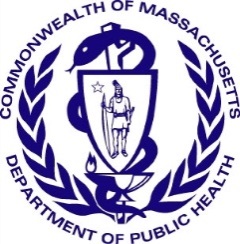 3
[Speaker Notes: Picture description: logo for the Massachusetts Department of Public Health]
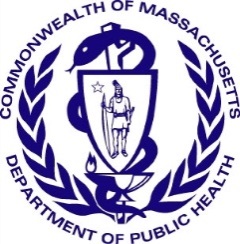 Rate of Confirmed Chlamydia Cases, Massachusetts, 2000-20231
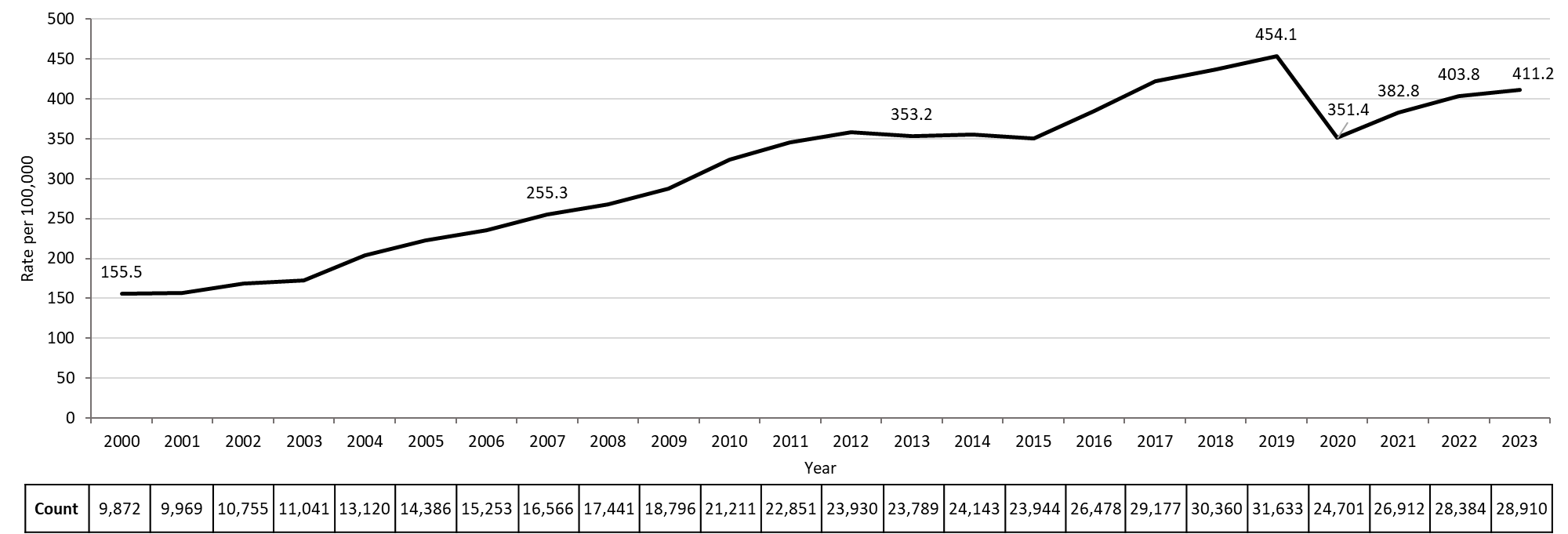 Data are current as of 08/01/2024 and are subject to change.
Data Source: Massachusetts Department of Public Health/Bureau of Infectious Disease and Laboratory Sciences/ Division of STD Prevention and STD-HIV Surveillance. 
Population denominators estimated by the University of Massachusetts Donahue Institute using a modified Hamilton-Perry model (Strate S, et al. Small Area Population Estimates for 2011 through 2020 report, Oct 2016).
1. Please consider the impact of the COVID-19 pandemic on infectious disease screening, treatment and surveillance in the interpretation of 2020-2023 data.
4
[Speaker Notes: Rate of Confirmed Chlamydia Cases, Massachusetts, 2000 to 2023
Graph depicts the rate per 100,000 population of confirmed cases of chlamydia in Massachusetts between 2000 and 2023. It begins at low of 155.5 in 2000 and then climbs to a high of 454.1 in 2019. It drops to 382.8 in 2021, followed by a rise to 411.2 in 2023.]
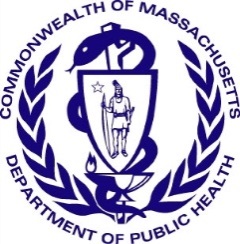 Rate of Confirmed Chlamydia Cases by Gender1, Massachusetts, 2010 to 20232
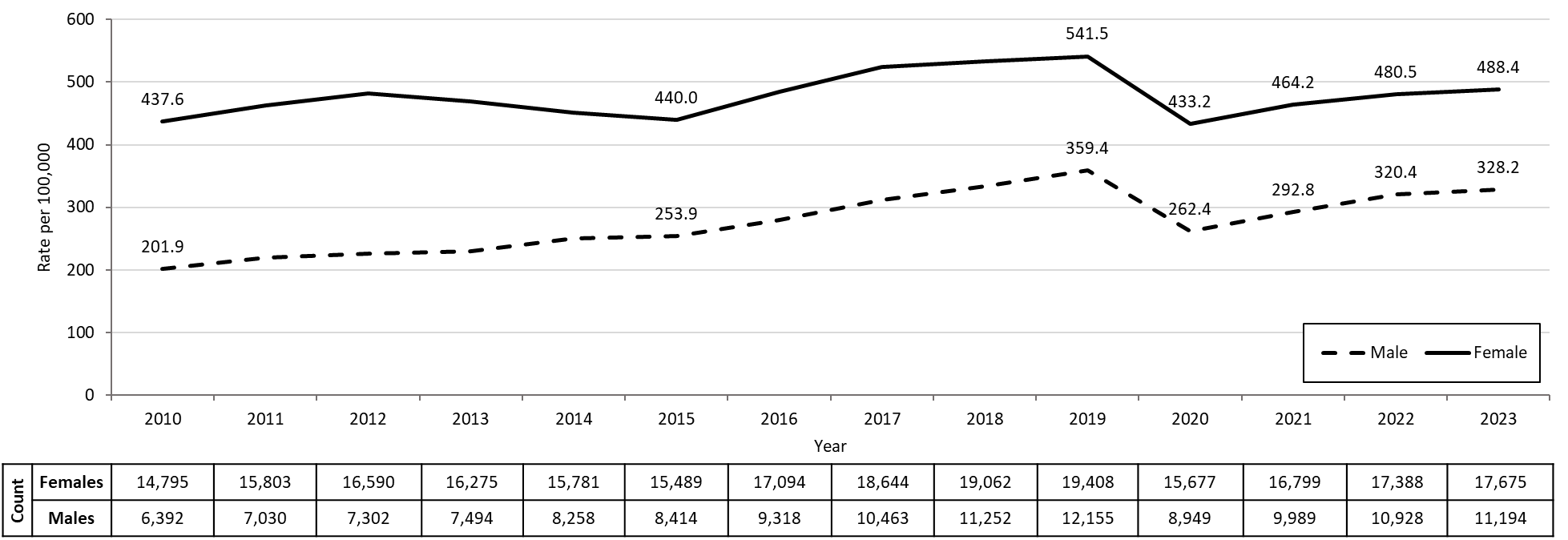 Data are current as of 08/01/2024 and are subject to change.
Data Source: Massachusetts Department of Public Health/Bureau of Infectious Disease and Laboratory Sciences/ Division of STD Prevention and STD-HIV Surveillance. 
Population denominators estimated by the University of Massachusetts Donahue Institute using a modified Hamilton-Perry model (Strate S, et al. Small Area Population Estimates for 2011 through 2020 report, Oct 2016).
1. In 2023, there were 20 individuals of transgender experience reported in our data system who do not have current gender documented. These cases were excluded since population estimates for individuals of transgender experience are not available at this time.  There were 21 other individuals with unknown gender which are not included in this slide. 
2. Please consider the impact of the COVID-19 pandemic on infectious disease screening, treatment and surveillance in the interpretation of 2020-2023 data.
5
[Speaker Notes: Confirmed Chlamydia Rates by Gender, Massachusetts, 2010 to 2023
Graph depicts the rates per 100,000 population of chlamydia in Massachusetts by gender identity between 2012 and 2023. There are two lines, one for females that begins at 437.6 in 2010 and climbs to 541.5 in 2019 and another for males that begins at 201.9 in 2010 and climbs to 359.4 in 2019. In 2023, females had a rate of 488.4 and males had a rate of 328.2.

Note: There were cases reported among transgender individuals in 2014 through 2023. In 2023, there were 20 cases of chlamydia among transgender identified individuals not included on this slide.]
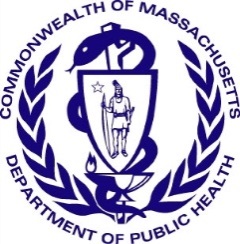 Chlamydia Among Individuals of Transgender Experience,1, 2 Massachusetts, 2015-20233
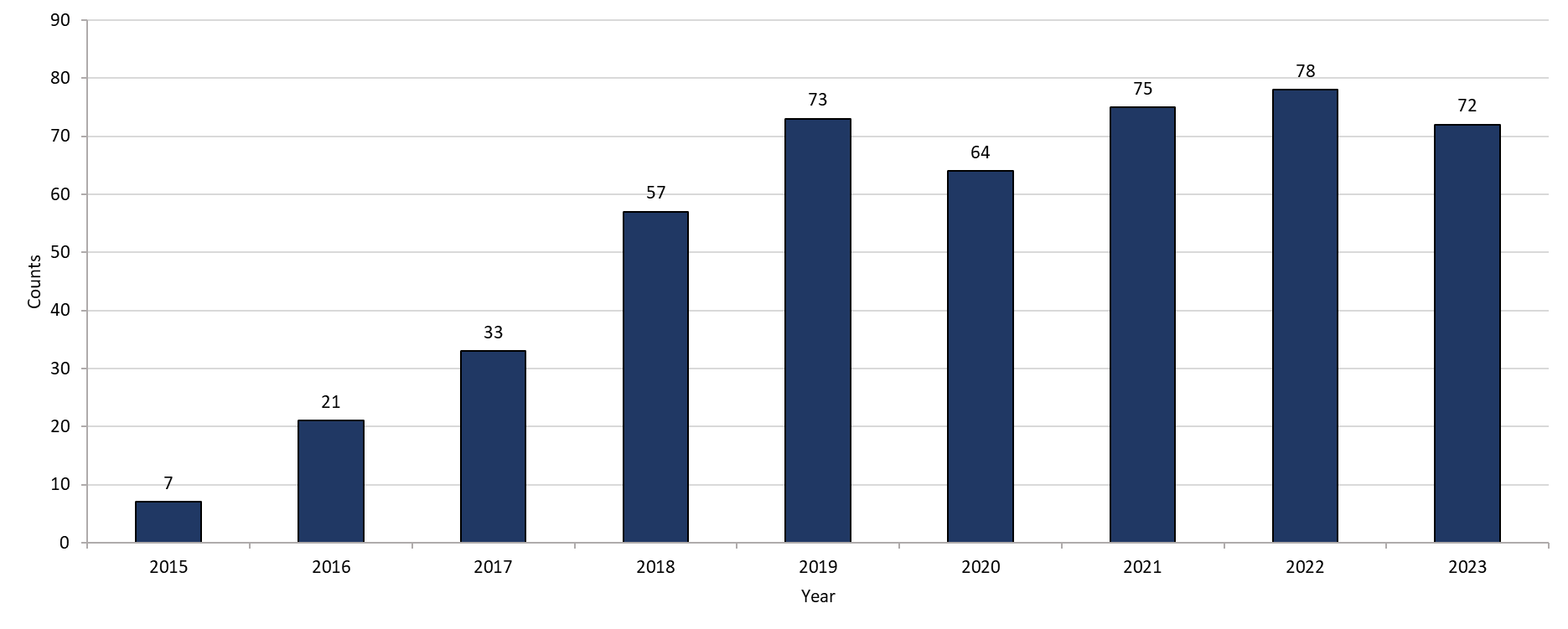 Data are current as of  08/01/2024 and are subject to change. 
Data Source: Massachusetts Department of Public Health/Bureau of Infectious Disease and Laboratory Sciences/ Division of STD Prevention and STD-HIV Surveillance.
Prior to 2015 MA DSTDP was not able to capture expanded gender identity including individuals of transgender experience within our data system.
All individuals of transgender experience are included in this graph regardless of current gender. 
Please consider the impact of the COVID-19 pandemic on infectious disease screening, treatment and surveillance in the interpretation of 2020-2023 data.
6
[Speaker Notes: Chlamydia Among Individuals of Transgender Experience, Massachusetts, 2015 to 2023
Graph shows the number of chlamydia cases among transgender individuals in Massachusetts between 2015 and 2023. The case counts 7, 21, 33, 57, 73, 64, 75, 78, and 72 for 2015, 2016, 2017, 2018, 2019, 2020, 2021, 2022, and 2023, respectively.]
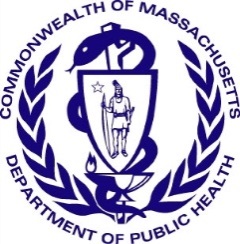 Confirmed Chlamydia Rates by County and Statewide, Massachusetts, 2021-20231
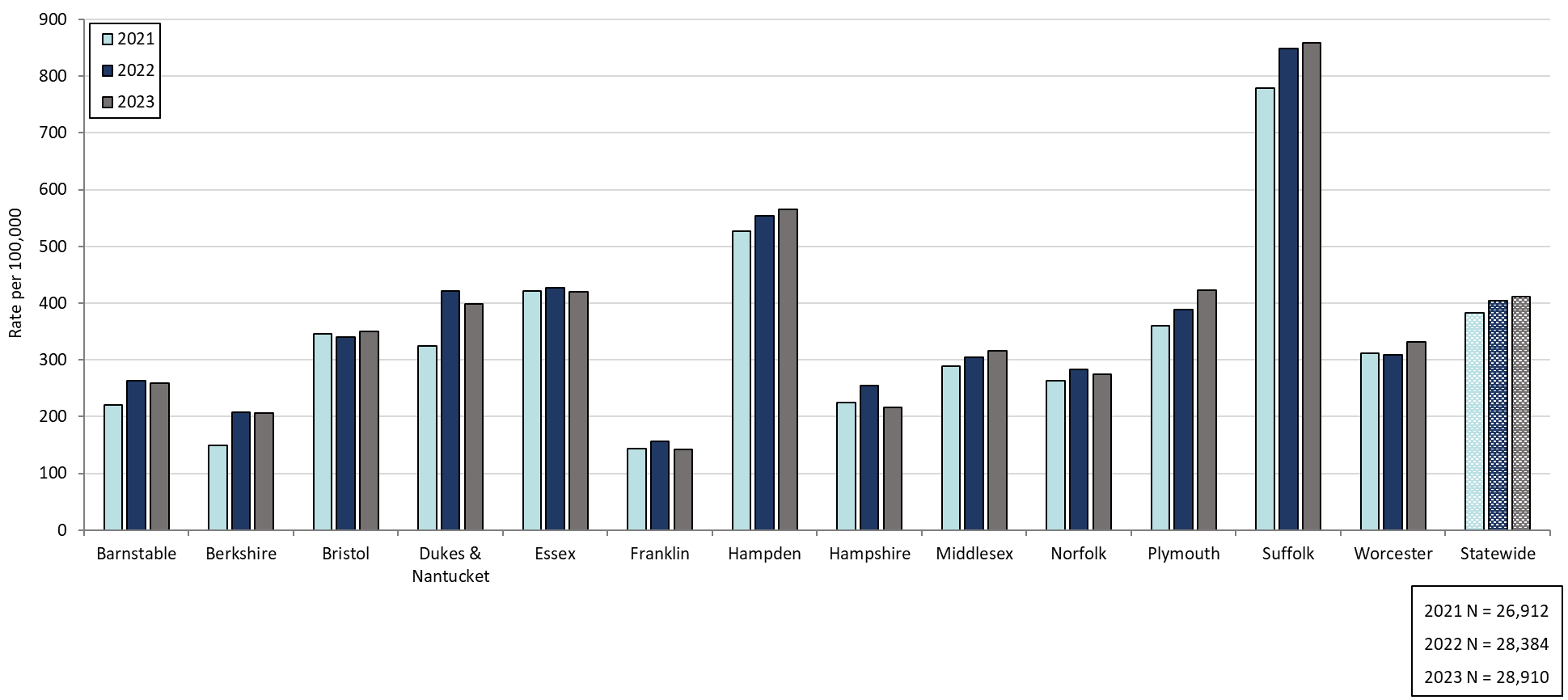 Data are current as of 08/01/2024 and are subject to change. 
Data Source: Massachusetts Department of Public Health/Bureau of Infectious Disease and Laboratory Sciences/ Division of STD Prevention and STD-HIV Surveillance.
Population denominators estimated by the University of Massachusetts Donahue Institute using a modified Hamilton-Perry model (Strate S, et al. Small Area Population Estimates for 2011 through 2020 report, Oct 2016).
1. Please consider the impact of the COVID-19 pandemic on infectious disease screening, treatment and surveillance in the interpretation of 2021-2023 data.
7
[Speaker Notes: Confirmed Chlamydia Rates by County and Statewide, Massachusetts, 2020-2023
Graph depicts rate per 100,000 population of chlamydia cases reported in Massachusetts by county comparing 2021 through 2023. The rate is highest in Suffolk county with a rate of 858.7 in 2023 followed by Hampden county with a rate of 565.4 in 2023. The lowest rates were in Franklin and Berkshire county.]
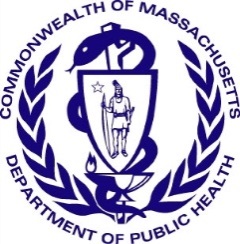 Average Age of Confirmed Chlamydia Cases by Gender1, Massachusetts, 2012-20232
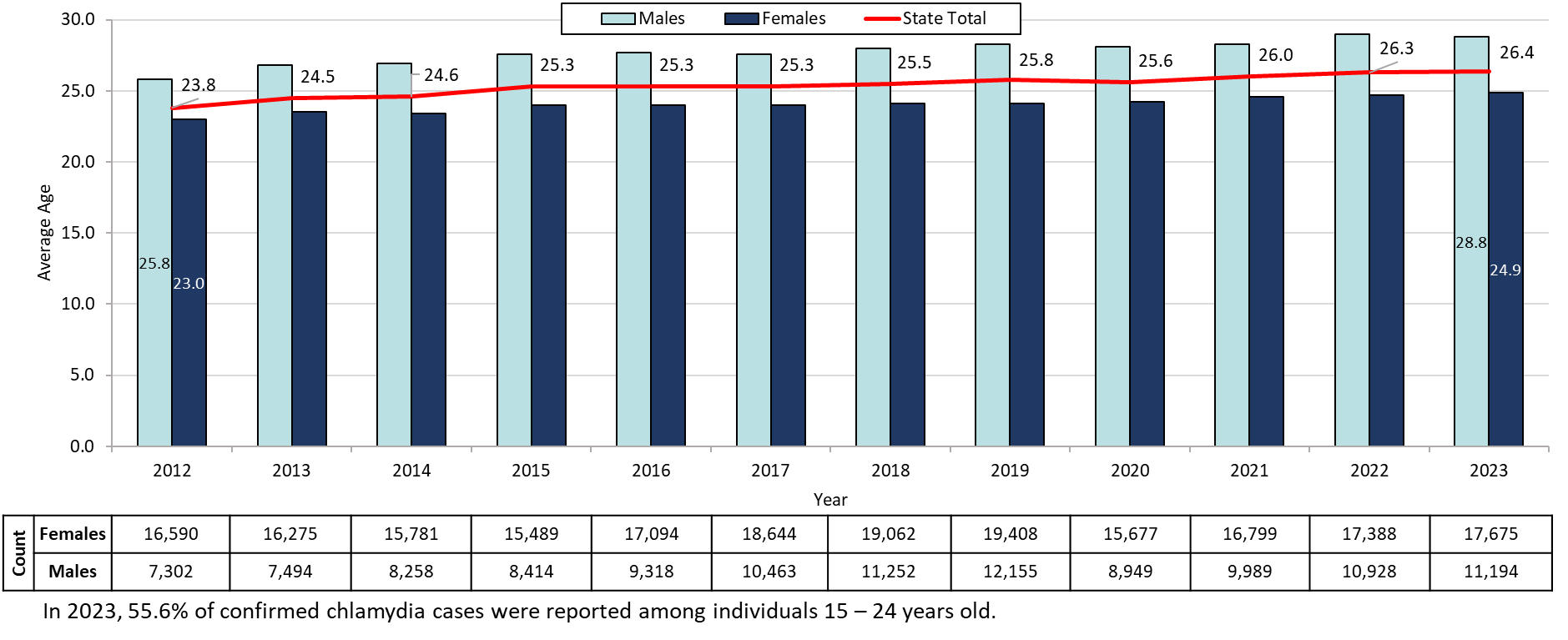 Data are current as of 08/01/2024 and are subject to change. 
Data Source: Massachusetts Department of Public Health/Bureau of Infectious Disease and Laboratory Sciences/ Division of STD Prevention and STD-HIV Surveillance.
1. Individuals of transgender experience that did not have complete gender data as of 08/01/2024 may not be included within this slide. 
2. Please consider the impact of the COVID-19 pandemic on infectious disease screening, treatment and surveillance in the interpretation of 2020-2023 data.
8
[Speaker Notes: Average Age of Confirmed Chlamydia Cases by Gender, Massachusetts, 2012 to 2023
Graph depicts the average age of confirmed chlamydia cases by year between 2012 and 2023. The lowest average age is 23.8 years old for the year 2012 and then rises to a high average age of 26.4 years old in 2023.]
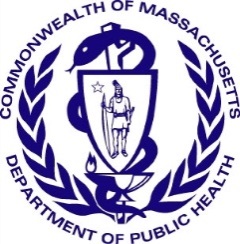 Rate of Confirmed Gonorrhea Cases, Massachusetts, 2000-20231
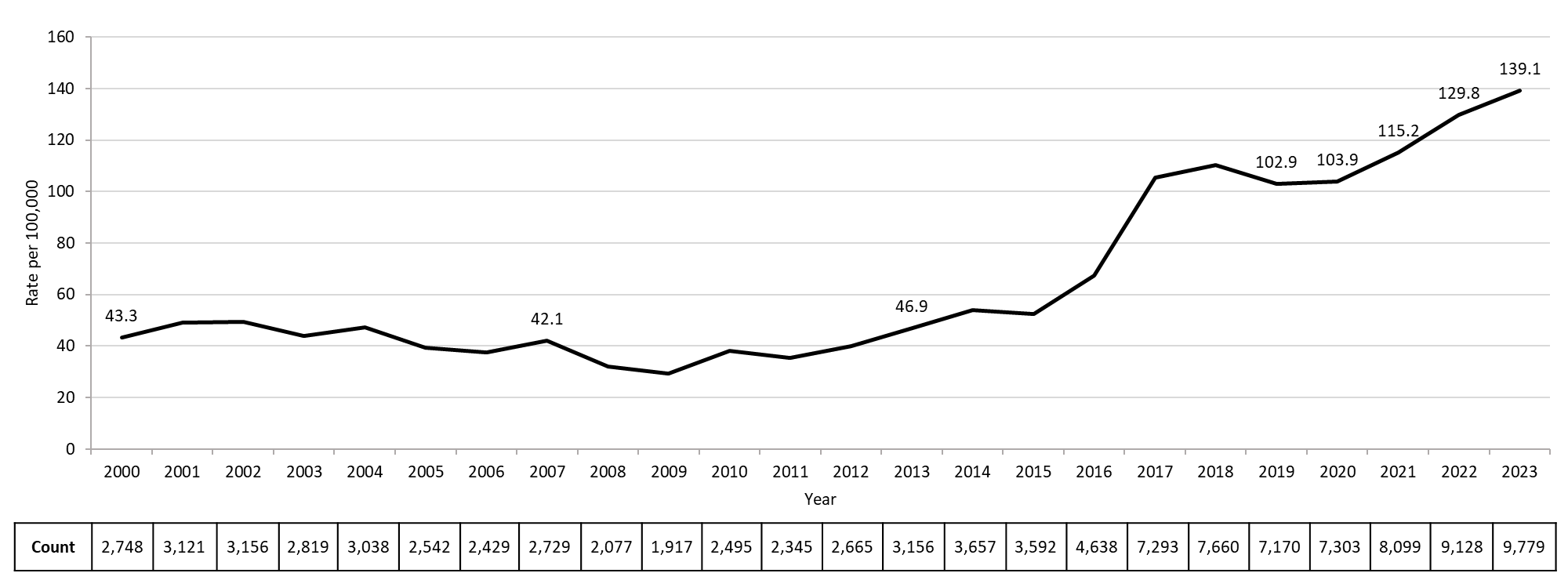 Data are current as of 08/01/2024 and are subject to change. 
Data Source: Massachusetts Department of Public Health/Bureau of Infectious Disease and Laboratory Sciences/ Division of STD Prevention and STD-HIV Surveillance.
Population denominators estimated by the University of Massachusetts Donahue Institute using a modified Hamilton-Perry model (Strate S, et al. Small Area Population Estimates for 2011 through 2020 report, Oct 2016).
1. Please consider the impact of the COVID-19 pandemic on infectious disease screening, treatment and surveillance in the interpretation of 2020-2023 data.
9
[Speaker Notes: Rate of Confirmed Gonorrhea Cases, Massachusetts, 2000 to 2023
Graph depicts the rate per 100,000 population of confirmed cases of gonorrhea in Massachusetts between 2000 and 2023. It begins at 43.3 in 2000, drops to a low of 29.4 in 2009 and climbs to a high of 139.1 in 2023.]
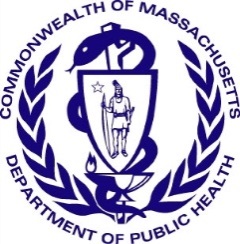 Rate of Confirmed Gonorrhea Cases by Gender1, Massachusetts, 2010-20232
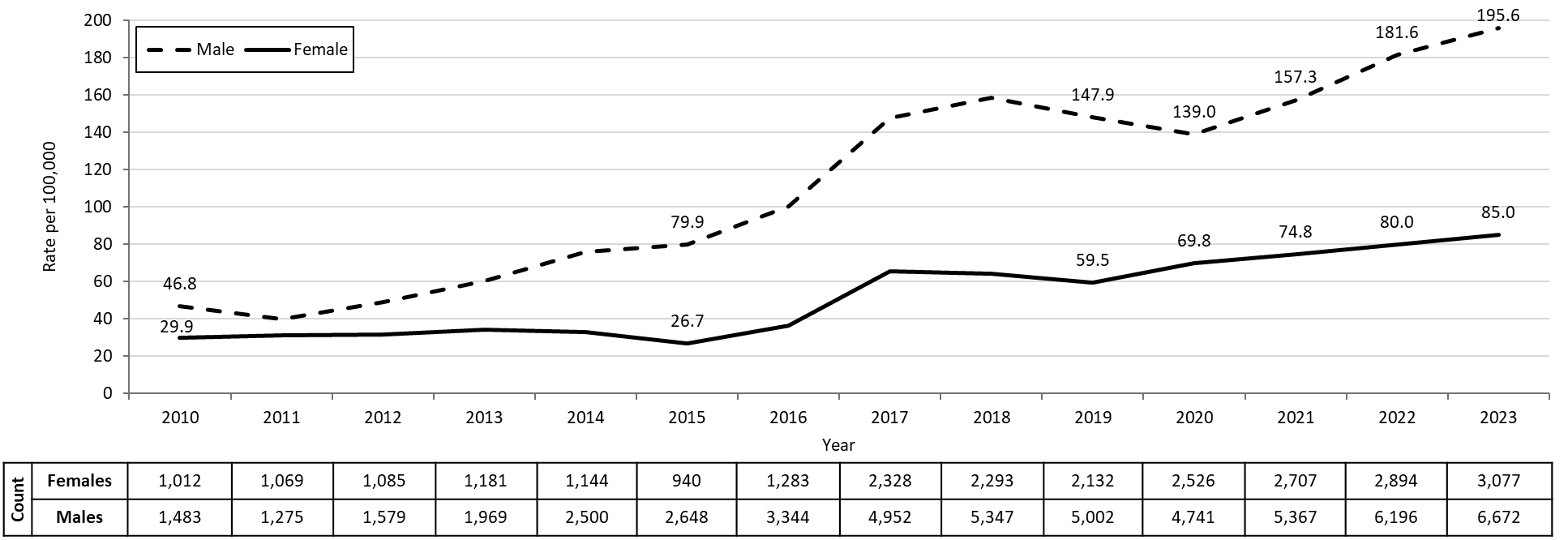 Data are current as of 08/01/2024 and are subject to change. 
Data Source: Massachusetts Department of Public Health/Bureau of Infectious Disease and Laboratory Sciences/ Division of STD Prevention and STD-HIV Surveillance.
Population denominators estimated by the University of Massachusetts Donahue Institute using a modified Hamilton-Perry model (Strate S, et al. Small Area Population Estimates for 2011 through 2020 report, Oct 2016).
1. In 2023, there were 22 individuals of transgender experience reported in our data system who do not have current gender documented. These cases were excluded since population estimates for individuals of transgender experience are not available at this time. There were 8 other individuals with unknown gender which are not included in this slide. 
2. Please consider the impact of the COVID-19 pandemic on infectious disease screening, treatment and surveillance in the interpretation of 2020-2023 data.
10
[Speaker Notes: Confirmed Gonorrhea Rates by Gender, Massachusetts, 2010 to 2023
Graph depicts the rates per 100,000 population of confirmed cases of gonorrhea in Massachusetts by gender identity between 2010 and 2023. There are two lines, one for females that begins at 29.9 in 2010 and climbs to 85.0 in 2023 and another for males that begins at 46.8 in 2010 and climbs to 195.6 in 2023. 
Note: There were cases reported among transgender individuals in 2014 through 2023. In 2023, there were 22 cases of gonorrhea among transgender identified individuals not included on this slide.]
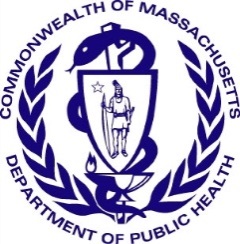 Gonorrhea Among Individuals of Transgender Experience1, Massachusetts, 2015-20232
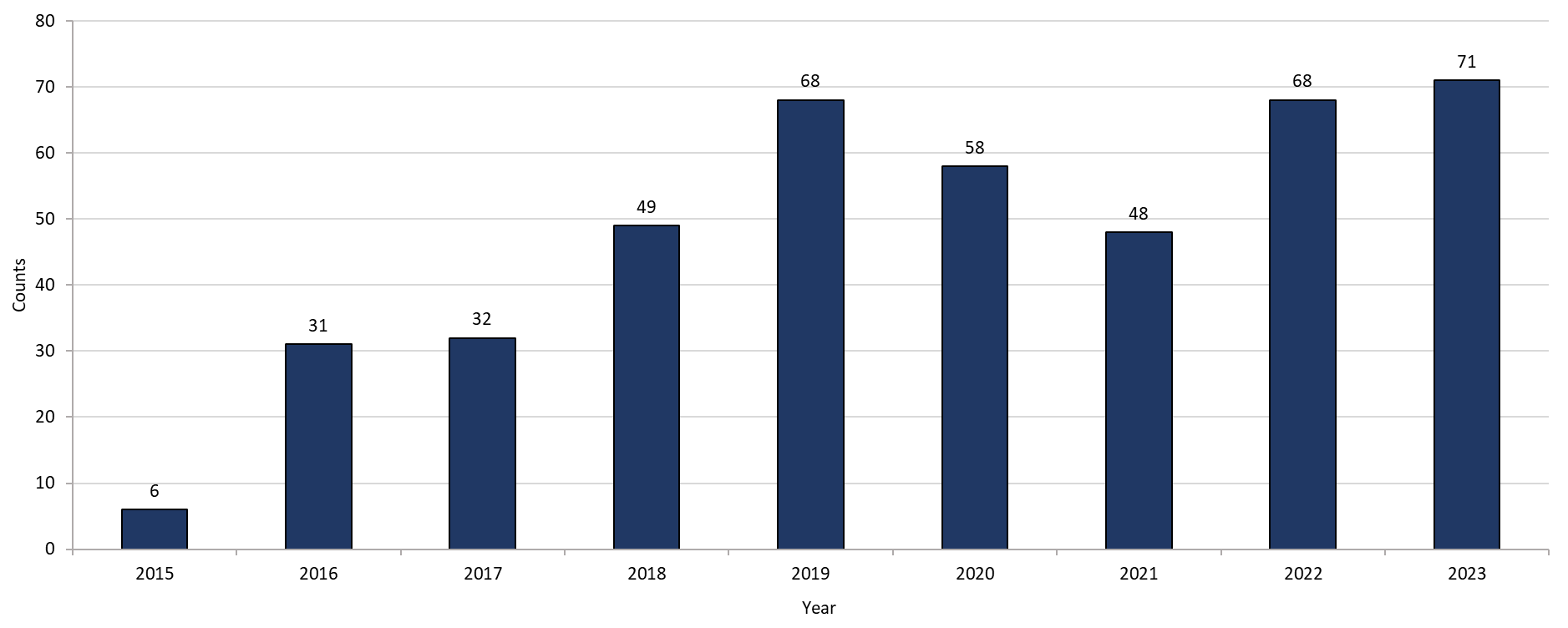 Data are current as of 08/01/2024 and are subject to change. 
Data Source: Massachusetts Department of Public Health/Bureau of Infectious Disease and Laboratory Sciences/ Division of STD Prevention and STD-HIV Surveillance.
All individuals of transgender experience are included in this graph regardless of current gender. 
Please consider the impact of the COVID-19 pandemic on infectious disease screening, treatment and surveillance in the interpretation of 2020-2023 data.
11
[Speaker Notes: Gonorrhea Among Individuals of Transgender Experience, Massachusetts, 2015 to 2023
Graph shows the number of confirmed gonorrhea cases among transgender individuals in Massachusetts between 2015 and 2023. The case counts are 6, 31, 32, 49, 68, 58, 48, 68, and 71 for 2015, 2016, 2017, 2018, 2019, 2020, 2021, 2022, and 2023, respectively.]
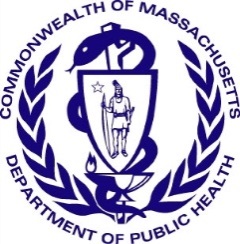 Confirmed Gonorrhea Rates by County and Statewide, Massachusetts, 2021-20231
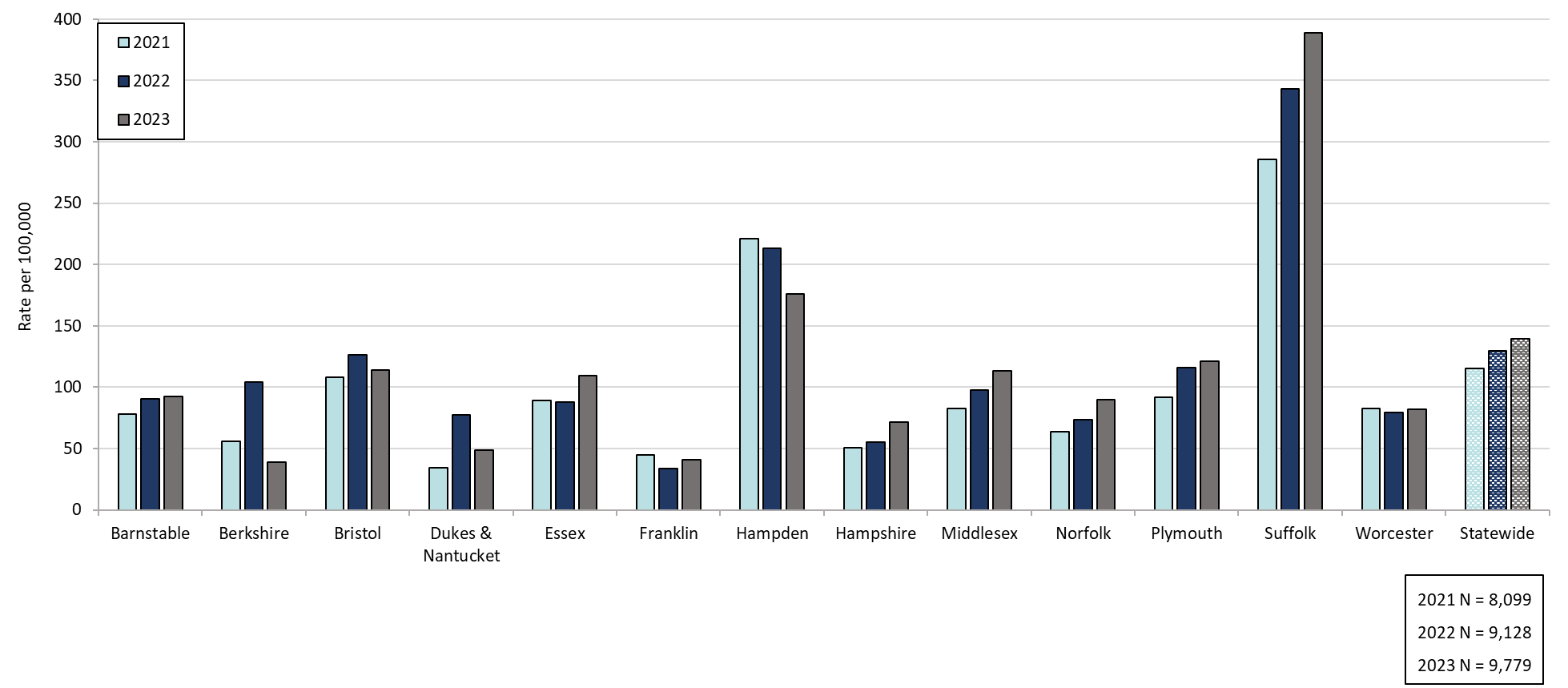 Data are current as of 08/01/2024 and are subject to change. 
Data Source: Massachusetts Department of Public Health/Bureau of Infectious Disease and Laboratory Sciences/ Division of STD Prevention and STD-HIV Surveillance.
Population denominators estimated by the University of Massachusetts Donahue Institute using a modified Hamilton-Perry model (Strate S, et al. Small Area Population Estimates for 2011 through 2020 report, Oct 2016).
1. Please consider the impact of the COVID-19 pandemic on infectious disease screening, treatment and surveillance in the interpretation of 2021-2023 data.
12
[Speaker Notes: Confirmed Gonorrhea Rates by County and Statewide, Massachusetts, 2020-2023
Graph depicts rate per 100,000 population of gonorrhea cases reported in Massachusetts by county comparing 2021 through 2023. The rate is highest in Suffolk county with a rate of 388.6 in 2023 followed by Hampden county with a rate of 175.8 in 2023. The lowest rates were in Berkshire and Franklin counties.]
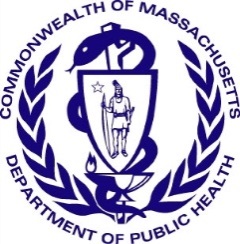 Rate of Confirmed and Probable Infectious Syphilis1 Cases, Massachusetts, 2000-20232
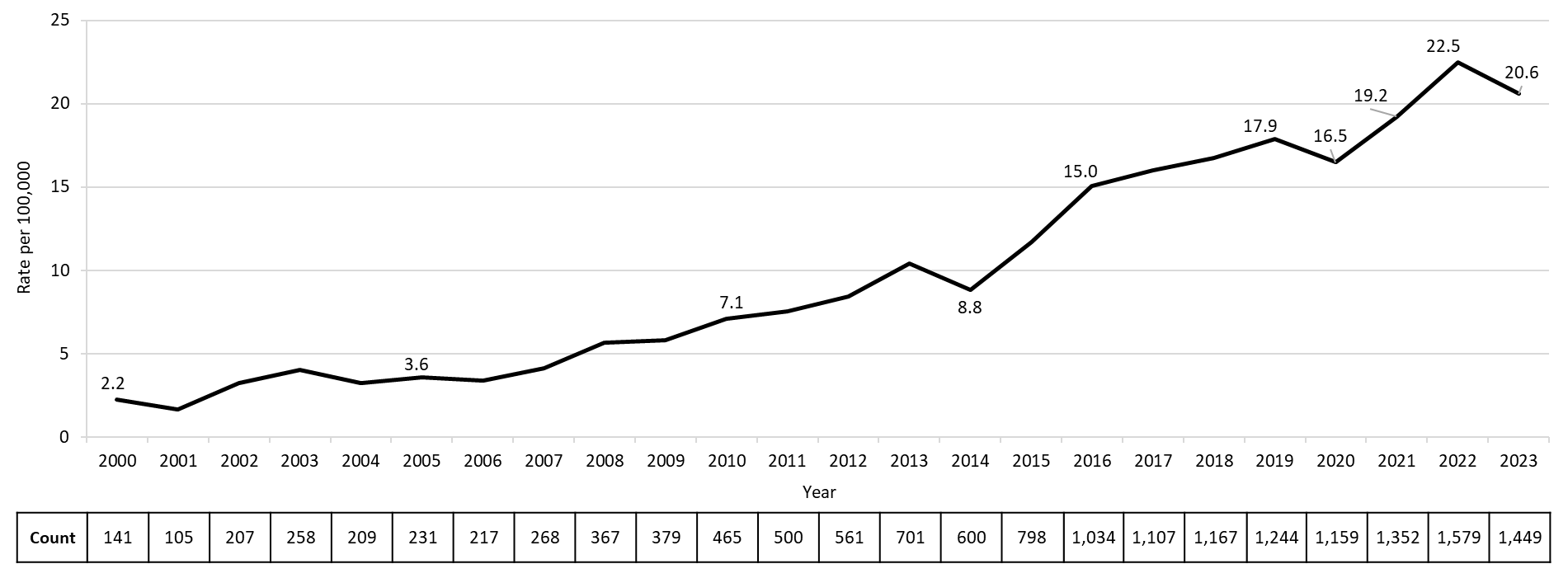 Data are current as of 07/17/2024 and are subject to change. 
Data Source: Massachusetts Department of Public Health/Bureau of Infectious Disease and Laboratory Sciences/ Division of STD Prevention and STD-HIV Surveillance.
Population denominators estimated by the University of Massachusetts Donahue Institute using a modified Hamilton-Perry model (Strate S, et al. Small Area Population Estimates for 2011 through 2020 report, Oct 2016).
1. Infectious syphilis is defined as primary, secondary and early latent stages of syphilis within one year of infection.
2. Please consider the impact of the COVID-19 pandemic on infectious disease screening, treatment and surveillance in the interpretation of 2020-2023 data.
13
[Speaker Notes: Confirmed and Probable Infectious Syphilis Rates, Massachusetts, 2000 to 2023
Graph depicts the rate per 100,000 population of confirmed and probable cases of infectious syphilis in Massachusetts between 2000 and 2023. It begins at 2.2 in 2000, drops to a low of 1.6 in 2001, and climbs to a high of 22.5 in 2022, before falling to 20.6 in 2023.]
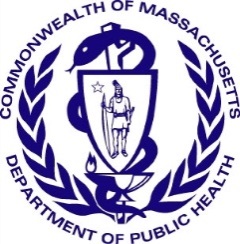 Rate of Confirmed and Probable Infectious Syphilis1 Cases by Gender,2 Massachusetts, 2010-20233
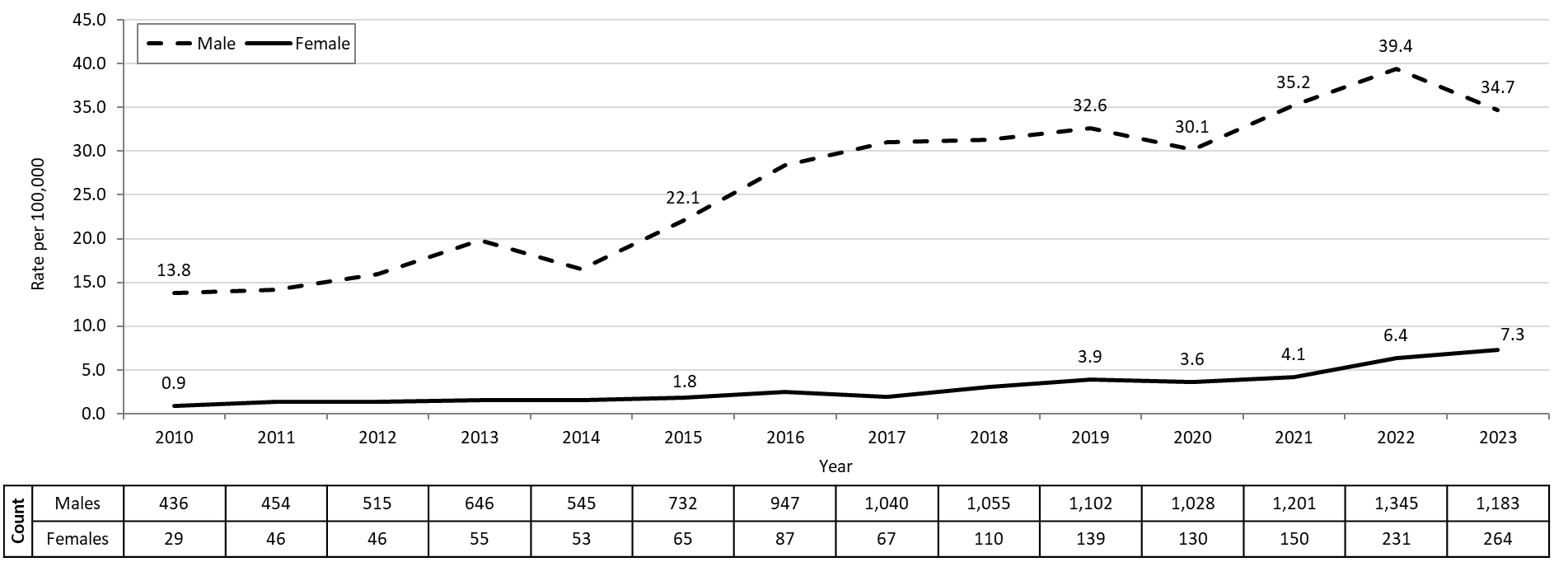 Data are current as of 07/17/2024 and are subject to change. 
Data Source: Massachusetts Department of Public Health/Bureau of Infectious Disease and Laboratory Sciences/ Division of STD Prevention and STD-HIV Surveillance.
Population denominators estimated by the University of Massachusetts Donahue Institute using a modified Hamilton-Perry model (Strate S, et al. Small Area Population Estimates for 2011 through 2020 report, Oct 2016).
1. Infectious syphilis is defined as primary, secondary and early latent stages of syphilis within one year of infection.
2. In 2023, there were 2 individuals of transgender experience reported in our data system who do not have current gender documented. These cases were excluded since population estimates for individuals of transgender experience are not available at this time. 
3. Please consider the impact of the COVID-19 pandemic on infectious disease screening, treatment and surveillance in the interpretation of 2020-2023 data.
14
[Speaker Notes: Confirmed and Probable Infectious Syphilis Rates by Gender, Massachusetts, 2010 to 2023
Graph depicts the rates per 100,000 population of confirmed and probable cases of syphilis in Massachusetts by gender identity between 2010 and 2023. There are two lines, one for females that begins at 0.9 in 2010 and remains relatively stable with a high of 7.3 in 2023. Another line is for males that begins at 13.8 in 2010 and climbs to a high of 39.4 in 2022 before falling to 34.7 in 2023. 

Note: Infectious syphilis is defined as primary, secondary and early latent stages of syphilis within one year of infection.
There were cases reported among transgender individuals in 2014 through 2023. They are classified on this slide based on their current gender. In 2023, there were 2 cases of infectious syphilis among transgender identified individuals not included on this slide as MA DSTDP does not have current gender information for those individuals.]
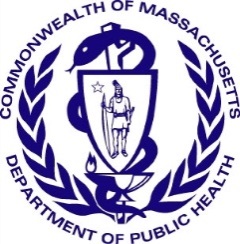 Infectious Syphilis1 Reported Cases by Race/Ethnicity2, Massachusetts, 2015-20233
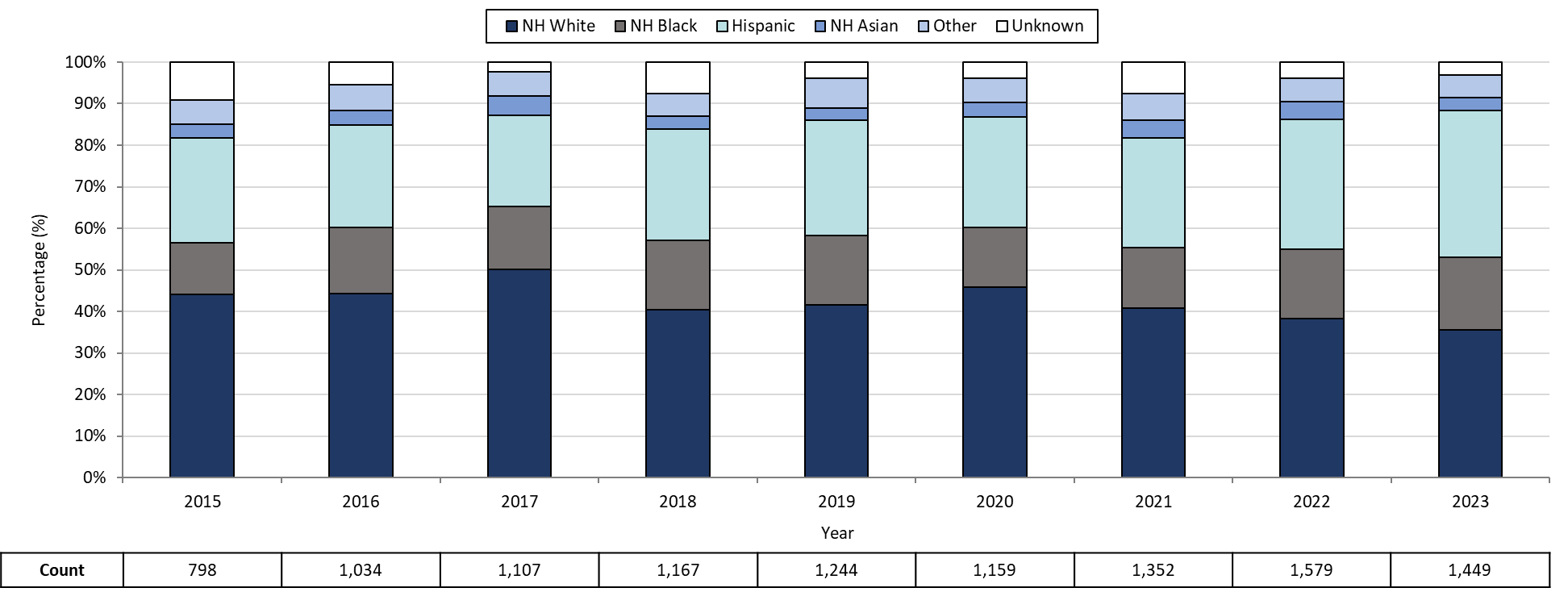 Data are current as of 07/17/2024 and are subject to change.
Data Source: Massachusetts Department of Public Health/Bureau of Infectious Disease and Laboratory Sciences/ Division of STD Prevention and STD-HIV Surveillance. 
Note: National Notifiable Diseases Surveillance System (NNDSS) Congenital Syphilis case definition was updated in 2014.
1. Infectious syphilis is defined as primary, secondary and early latent stages of syphilis within one year of infection.
2. Other Race/Ethnicity includes individuals who identify as American Indian/ Pacific Islander/ Alaskan Native.
3. Please consider the impact of the COVID-19 pandemic on infectious disease screening, treatment and surveillance in the interpretation of 2020-2023 data.
15
[Speaker Notes: Infectious Syphilis Reported Cases by Race/Ethnicity, Massachusetts, 2015-2023
Graph depicts the proportion of Massachusetts reported confirmed and probable infectious syphilis cases broken down by race/ethnicity for the years 2015 through 2023. The highest percentage of cases for each year identified as Non-Hispanic White making up a high of 50.1% of cases in 2017 and a resulting 35.5% of cases in 2023. In total, over the nine-year period, the proportion of cases by race/ethnicity were from highest to lowest: Non-Hispanic White, Hispanic, Non-Hispanic Black, Non-Hispanic Other, and Unknown.

Note: Infectious syphilis is defined as primary, secondary and early latent (non-primary/non-secondary) stages of syphilis within one year of infection.]
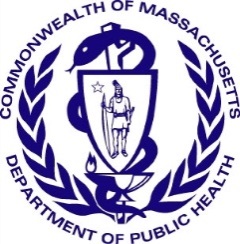 Confirmed and Probable Infectious Syphilis1 Among Individuals of Transgender Experience2, Massachusetts, 2015-20233, 4
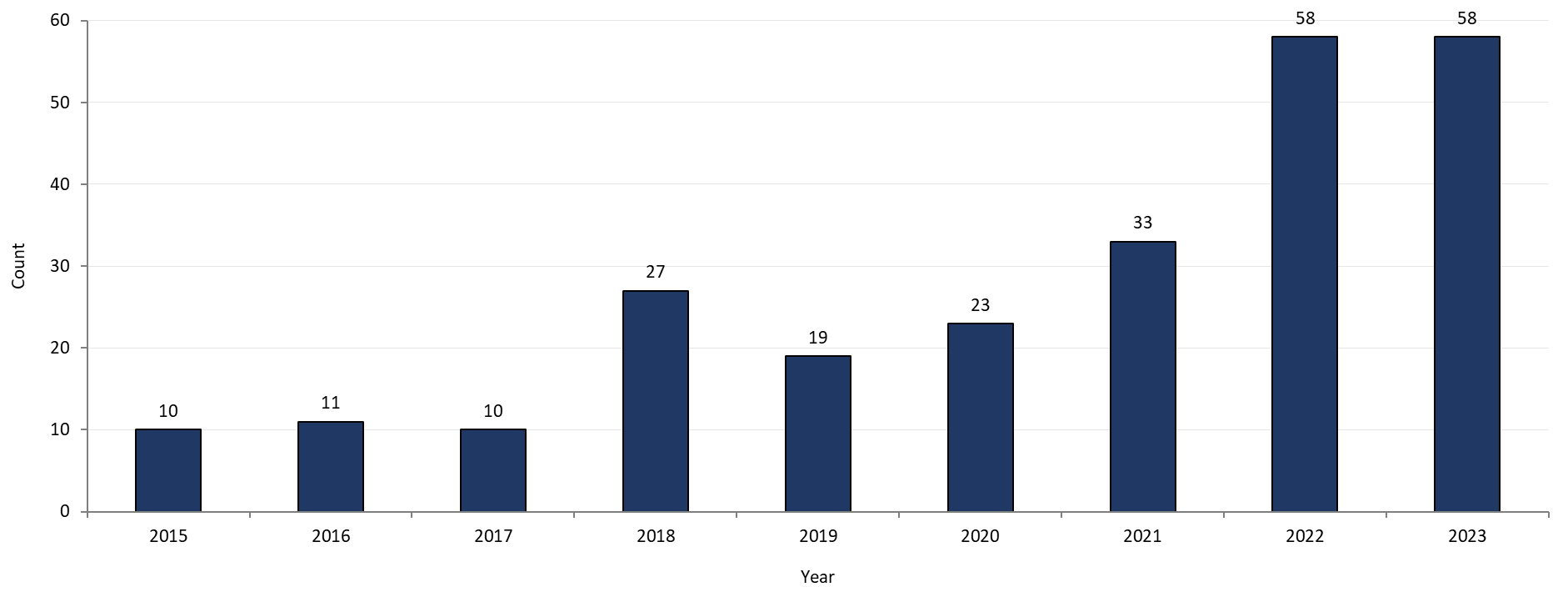 Data are current as of 07/17/2024 and are subject to change. 
Data Source: Massachusetts Department of Public Health/Bureau of Infectious Disease and Laboratory Sciences/ Division of STD Prevention and STD-HIV Surveillance.
1. Infectious syphilis is defined as primary, secondary and early latent stages of syphilis within one year of infection.
2. All individuals of transgender experience are included in this graph regardless of current gender. 
3. Please consider the impact of the COVID-19 pandemic on infectious disease screening, treatment and surveillance in the interpretation of 2020-2023 data.
4. In 2022, a retrospective verification project was conducted to improve data quality in capturing current gender information.
16
[Speaker Notes: Confirmed and Probable Infectious Syphilis Among Individuals of Transgender Experience, Massachusetts, 2015 to 2023
Graph shows the number of confirmed and probable infectious syphilis cases among transgender individuals in Massachusetts between 2015 and 2023. The case counts are 10, 11, 10, 27, 19, 23, 33, 58, and 58 for 2015, 2016, 2017, 2018, 2019, 2020, 2021, 2022, and 2023 respectively. 
*Infectious syphilis is defined as primary, secondary and early latent stages of syphilis within one year of infection.]
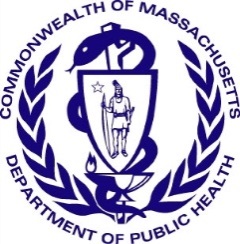 Confirmed and Probable Infectious Syphilis1 Rates by County and Statewide, Massachusetts, 2021-20232
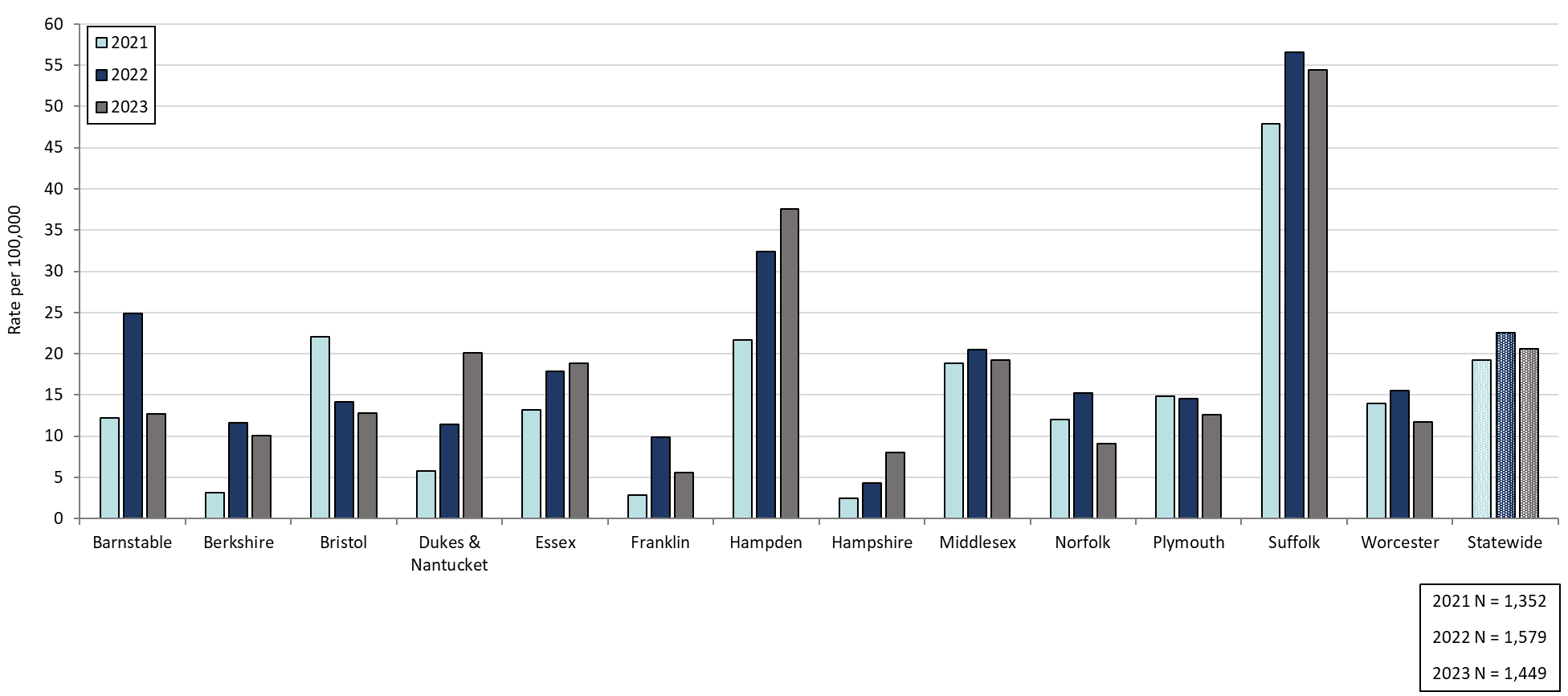 Data are current as of 07/17/2024 and are subject to change. 
Data Source: Massachusetts Department of Public Health/Bureau of Infectious Disease and Laboratory Sciences/ Division of STD Prevention and STD-HIV Surveillance.
Population denominators estimated by the University of Massachusetts Donahue Institute using a modified Hamilton-Perry model (Strate S, et al. Small Area Population Estimates for 2011 through 2020 report, Oct 2016).
1. Infectious syphilis is defined as primary, secondary and early latent stages of syphilis within one year of infection.
2. Please consider the impact of the COVID-19 pandemic on infectious disease screening, treatment and surveillance in the interpretation of 2021-2023 data.
17
[Speaker Notes: Confirmed and Probable Infectious Syphilis Rates by County and Statewide, Massachusetts, 2021-2023
Graph depicts rate per 100,000 population of infectious syphilis cases reported in Massachusetts by county comparing 2021 through 2023. The rate is highest in Suffolk county with a rate of 56.6 in 2022 before falling to 54.4 in 2023, followed by Hampden county with a rate of 37.6 in 2023. The lowest rates were in Hampshire and Franklin county.]
Rate of Confirmed and Probable Infectious Syphilis1 by Stage of Infection, Massachusetts, 2010-20232
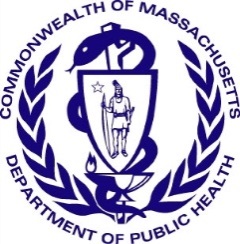 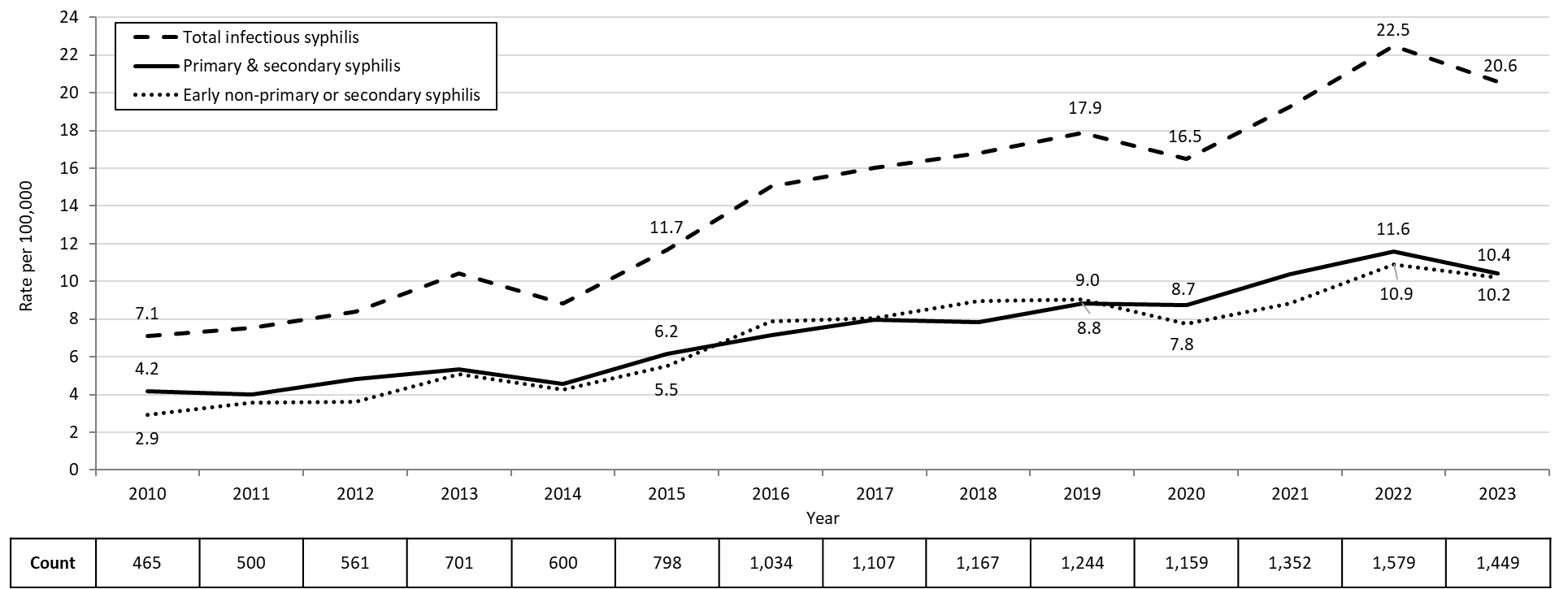 Data are current as of 07/17/2024 and are subject to change. 
Data Source: Massachusetts Department of Public Health/Bureau of Infectious Disease and Laboratory Sciences/ Division of STD Prevention and STD-HIV Surveillance.
Population denominators estimated by the University of Massachusetts Donahue Institute using a modified Hamilton-Perry model (Strate S, et al. Small Area Population Estimates for 2011 through 2020 report, Oct 2016).
1. Infectious syphilis is defined as primary, secondary and early latent stages of syphilis within one year of infection.
2. Please consider the impact of the COVID-19 pandemic on infectious disease screening, treatment and surveillance in the interpretation of 2020-2023 data.
18
[Speaker Notes: Confirmed and Probable Infectious Syphilis Rates by Stage of Infection, Massachusetts, 2010–2023
Graph depicts the differences between the rate of infectious syphilis diagnosed in the primary and secondary stage compared to those cases diagnosed in the early non-primary and non-secondary stages reported in Massachusetts from 2010 to 2023. There are three lines on the graph. One line for primary and secondary cases starting with a rate of 4.2 per 100,000 in 2010 and peaking with a rate of 11.6 in 2022, before falling to 10.4 in 2023. Another line for non-primary non-secondary cases starting wit a rate of 2.9 in 2010, peaking with a rate of 10.9 in 2022, before falling to 10.2 in 2023. The final line shows the total infectious syphilis starting with a rate of 7.1 in 2010 and peaking at a rate of 22.5 in 2022, before falling to 20.6 in 2023. 

Note: Infectious syphilis is defined as primary, secondary and early latent (non-primary/non-secondary) stages of syphilis within one year of infection.]
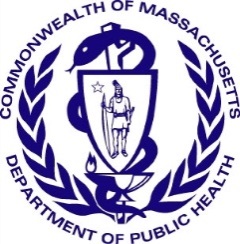 Infectious Syphilis1 Reported Cases by Gender of Sex Partners, Massachusetts, 2015-20232
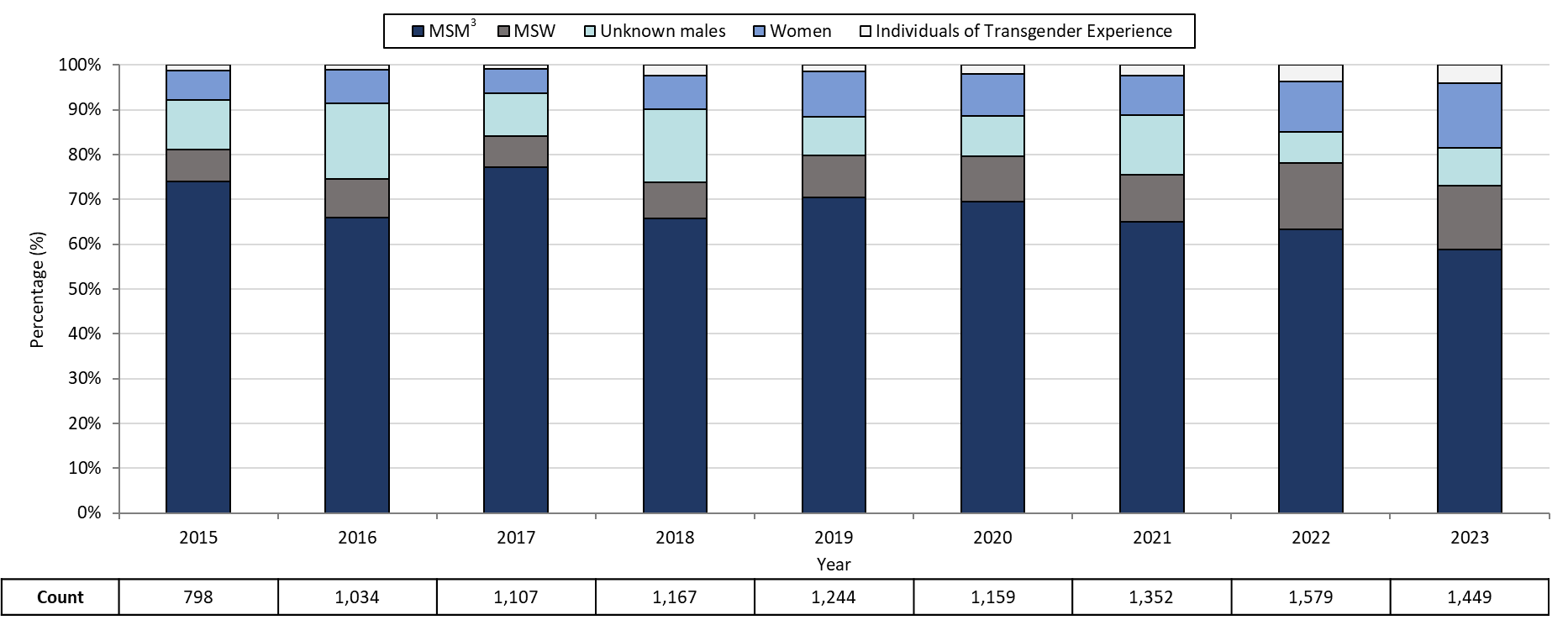 Data are current as of 07/17/2024 and are subject to change.
Data Source: Massachusetts Department of Public Health/Bureau of Infectious Disease and Laboratory Sciences/ Division of STD Prevention and STD-HIV Surveillance. 
Note: National Notifiable Diseases Surveillance System (NNDSS) Congenital Syphilis case definition was updated in 2014.
1. Infectious syphilis is defined as primary, secondary and early latent stages of syphilis within one year of infection.
2. Please consider the impact of the COVID-19 pandemic on infectious disease screening, treatment and surveillance in the interpretation of 2020-2023 data. 
3. The MSM (men who have sex with men) category includes MSMT,  MSMW, MSMWT, and MST with “W” referring to women and “T” referring to individuals of transgender experience.
19
[Speaker Notes: Infectious Syphilis Reported Cases by Gender of Sex Partners, Massachusetts, 2015-2023
Graph depicts the proportion of Massachusetts reported confirmed and probable infectious syphilis cases broken down by gender of sex partners for the years 2015 through 2023. The highest percentage of cases for each year reported male sex partners and are classified as MSM (men who have sex with men) making up a high of 77% of cases in 2017 and a resulting 58.8% of cases in 2023. In total, over the nine-year period, the proportion of cases by gender of sex partners were from highest to lowest: MSM, MSW (men who have sex with women), unknown males, women, and transgender individuals. For 2023, the order in frequency from highest to lowest is: MSM, women, MSW, unknown males, and individuals of transgender experience.

Note: Infectious syphilis is defined as primary, secondary and early latent (non-primary/non-secondary) stages of syphilis within one year of infection.]
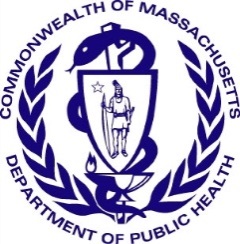 Congenital Syphilis Cases and Rate of Confirmed and Probable Infectious Syphilis1 Among Persons of Reproductive Potential Ages 15 to 49 Years, Massachusetts, 2010-20232
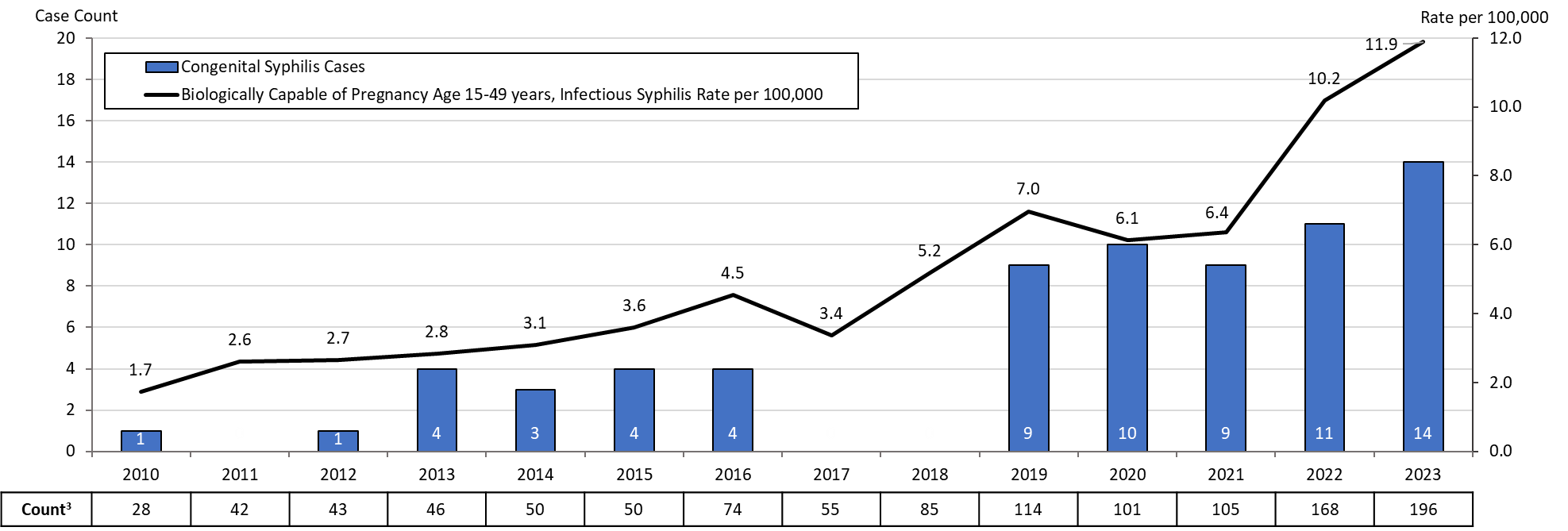 Data are current as of 07/17/2024 and are subject to change.
Data Source: Massachusetts Department of Public Health/Bureau of Infectious Disease and Laboratory Sciences/ Division of STD Prevention. 
Population denominators estimated by the University of Massachusetts Donahue Institute using a modified Hamilton-Perry model (Strate S, et al. Small Area Population Estimates for 2011 through 2020 report, Oct 2016).
Note: National Notifiable Diseases Surveillance System (NNDSS) Congenital Syphilis case definition was updated in 2014.
1. Infectious syphilis is defined as primary, secondary and early latent stages of syphilis within one year of infection.
2. Please consider the impact of the COVID-19 pandemic on infectious disease screening, treatment and surveillance in the interpretation of 2020-2023 data.
3. Persons of Reproductive Potential refers to individuals thought to be capable of pregnancy ages 15 to 49 years and not known to be assigned sex male at birth.
20
[Speaker Notes: Congenital Syphilis Cases and Rate of Confirmed and Probable Infectious Syphilis Among Individuals Thought to be Capable of Pregnancy Ages 15 to 49 Years, Massachusetts, 2010-2023
Graph depicts the case count for confirmed and probable congenital syphilis cases reported in Massachusetts between 2010 and 2023. The case counts are 1, 0, 1, 4, 3, 4, 4, 0, 0, 9, 10, 9, 11, and 14 for 2010, 2022, 2012, 2013, 2014, 2015, 2016, 2017, 2018, 2019, 2020, 2021, 2022, and 2023, respectively. Additionally, the graph shows a line depicting the rate per 100,000 population of confirmed and probable infectious syphilis among individuals thought to be capable of pregnancy ages 15 to 49 years which starts with a rate of 1.7 in 2010 and peaks in 2023 with a rate of 11.9.

Note: Infectious syphilis is defined as primary, secondary and early latent (non-primary/non-secondary) stages of syphilis within one year of infection.]
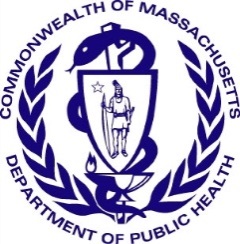 Comparison of Pregnant Person with All Stage Syphilis and Reportable Congenital Syphilis with Proportion of Congenital Cases Averted, Massachusetts, 2019 - 2023
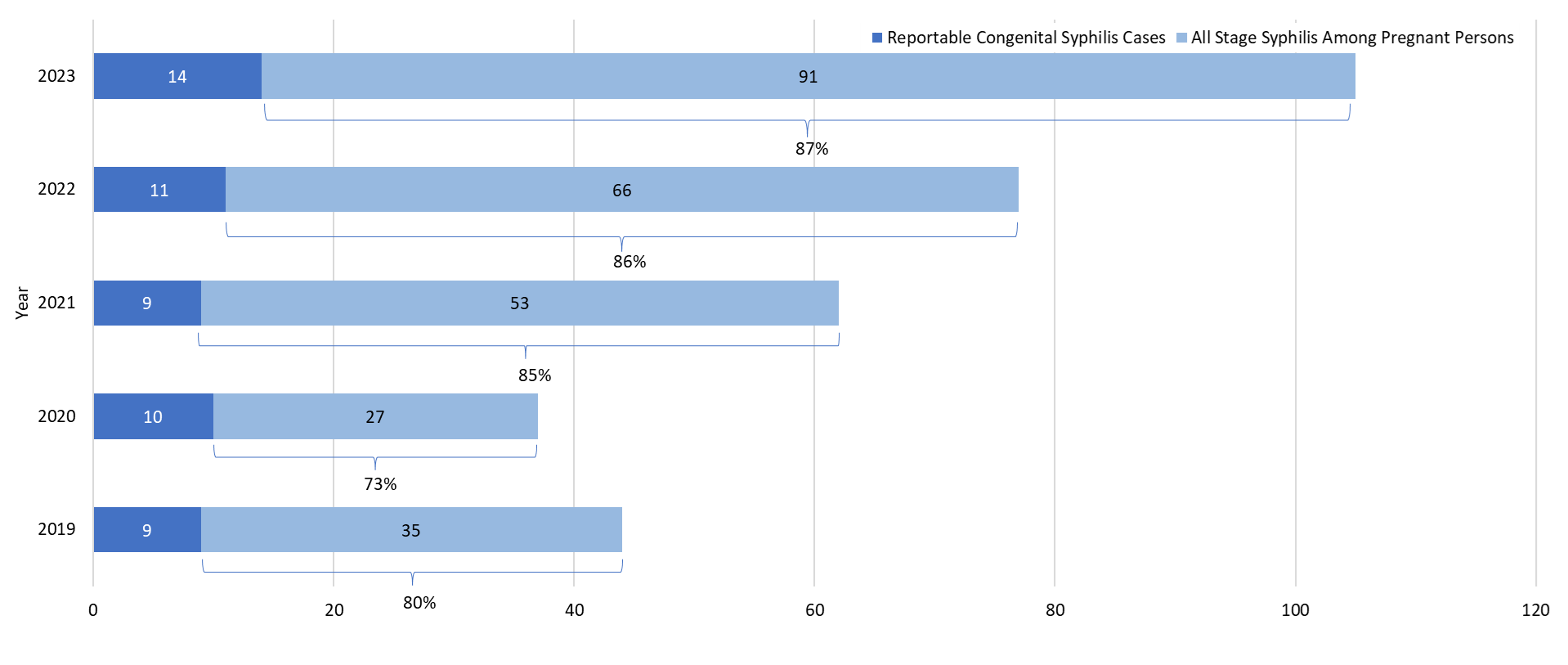 Data are current as of 07/17/2024 and are subject to change.
Data Source: Massachusetts Department of Public Health/Bureau of Infectious Disease and Laboratory Sciences/ Division of STD Prevention. 
Population denominators estimated by the University of Massachusetts Donahue Institute using a modified Hamilton-Perry model (Strate S, et al. Small Area Population Estimates for 2011 through 2020 report, Oct 2016).
Please consider the impact of the COVID-19 pandemic on infectious disease screening, treatment and surveillance in the interpretation of 2020-2023 data.
21
[Speaker Notes: Comparison of Pregnant Person with All Stage Syphilis and Reportable Congenital Syphilis with Proportion of Congenital Cases Averted, Massachusetts, 2019 – 2023 
Graph depicts the case count for confirmed and probable congenital syphilis cases reported in Massachusetts between 2019 and 2023. The case counts are 9, 10, 9, 11, and 14 for 2019, 2020, 2021, 2022, and 2023, respectively. Additionally, the graph shows the number of all stage syphilis cases among pregnant individuals who did not have a probable or confirmed congenital syphilis cases by year and the percentage of congenital syphilis cases averted. The number of all stage syphilis among pregnant person was who were not reportable congenital cases are 35, 27, 53, 66, and 91 for 2019, 2020, 2021, 2022, and 2023, respectively. With the proportion of congenital cases averted of 80%, 71%, 86%, 86%,  and 86% for 2019, 2020, 2021, 2022, and 2023, respectively.]
22
Massachusetts SVI Trends
Chlamydia, Gonorrhea, and Infectious Syphilis:
Years 2018 to 2023
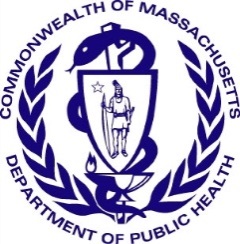 23
[Speaker Notes: Picture description: logo for the Massachusetts Department of Public Health]
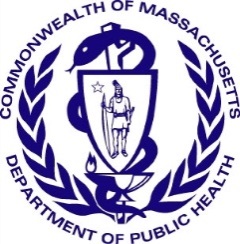 Social Vulnerability Index
Patient addresses were manually cleaned and geocoded utilizing SAS 9.4 
Social Vulnerability Index (SVI) was based on the patient’s home address. 
It characterizes community resilience/ability to withstand external hazards. 
SVI incorporates 15 demographic and socioeconomic variables from the US census.
Patients’ census tracts are given a percentile rank and grouped as low, moderately low, moderately high, and high.
 Higher percentile scores represent greater community vulnerability.
The CDC/ATSDR SVI database from 2018 was matched to cases from 2018-2019. 
The CDC/ATSDR SVI database from 2020 was matched to cases from 2020-2021.
The CDC/ATSDR SVI database from 2022 was matched to cases from 2022-2023.
24
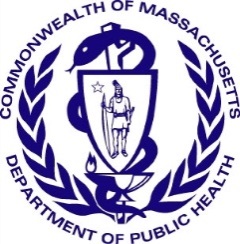 Confirmed Chlamydia Case Percentages by Social Vulnerability Index, Massachusetts, 2018-20231
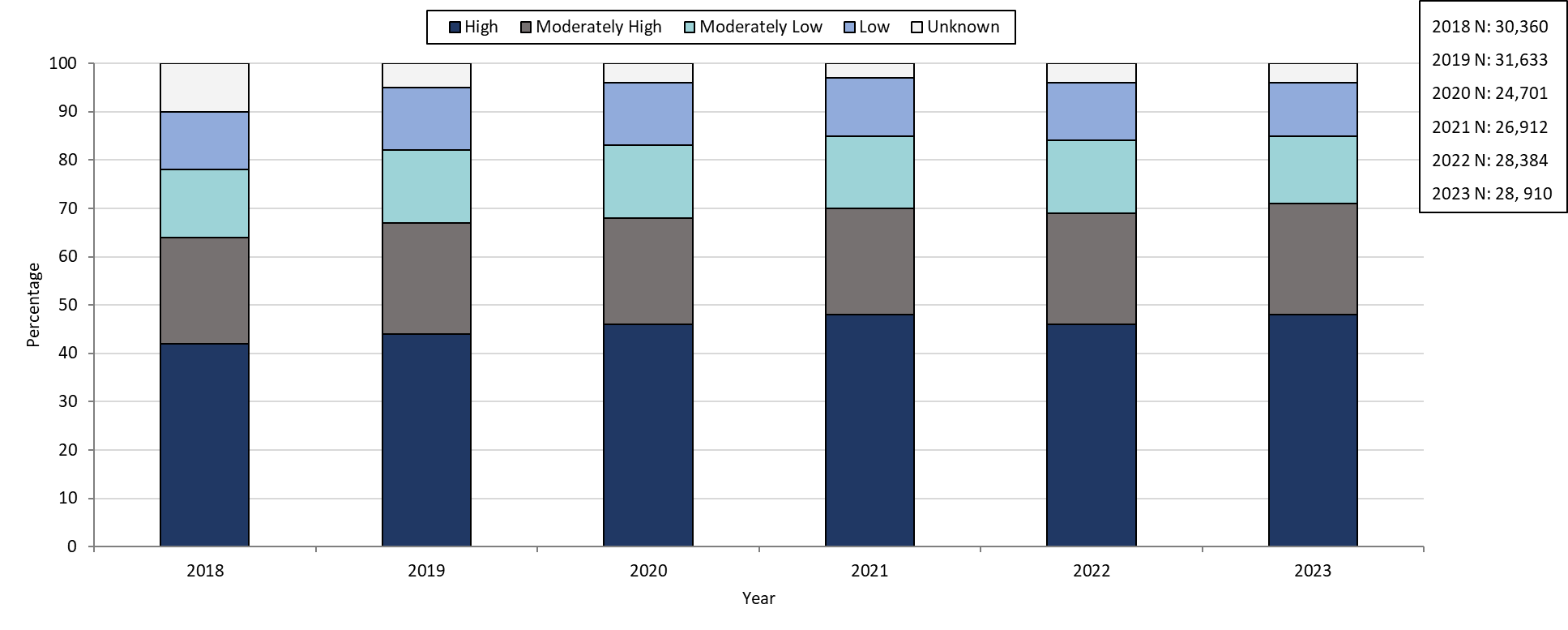 Data are current as of 08/01/2024 and are subject to change. 
Data Source: Massachusetts Department of Public Health/Bureau of Infectious Disease and Laboratory Sciences/ Division of STD Prevention and STD-HIV Surveillance.
1. Please consider the impact of the COVID-19 pandemic on infectious disease screening, treatment and surveillance in the interpretation of 2020-2023 data.
25
[Speaker Notes: Confirmed Chlamydia Case Percentages by Social Vulnerability Index, Massachusetts, 2018-2023
Graph depicts the proportion of Massachusetts reported confirmed chlamydia cases broken down by SVI quartile for the years 2018 through 2023. The High SVI group is largest for each year, making up 41 to 48% of cases each year. Each year, the order in frequency from highest to lowest is: High, Moderately High, Moderately Low, Low, and Unknown SVI.]
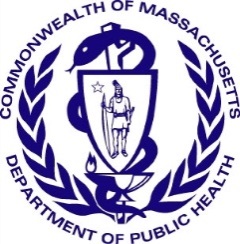 Confirmed Chlamydia Case Percentages by Social Vulnerability Index and Gender, Massachusetts, 2018-20231,2
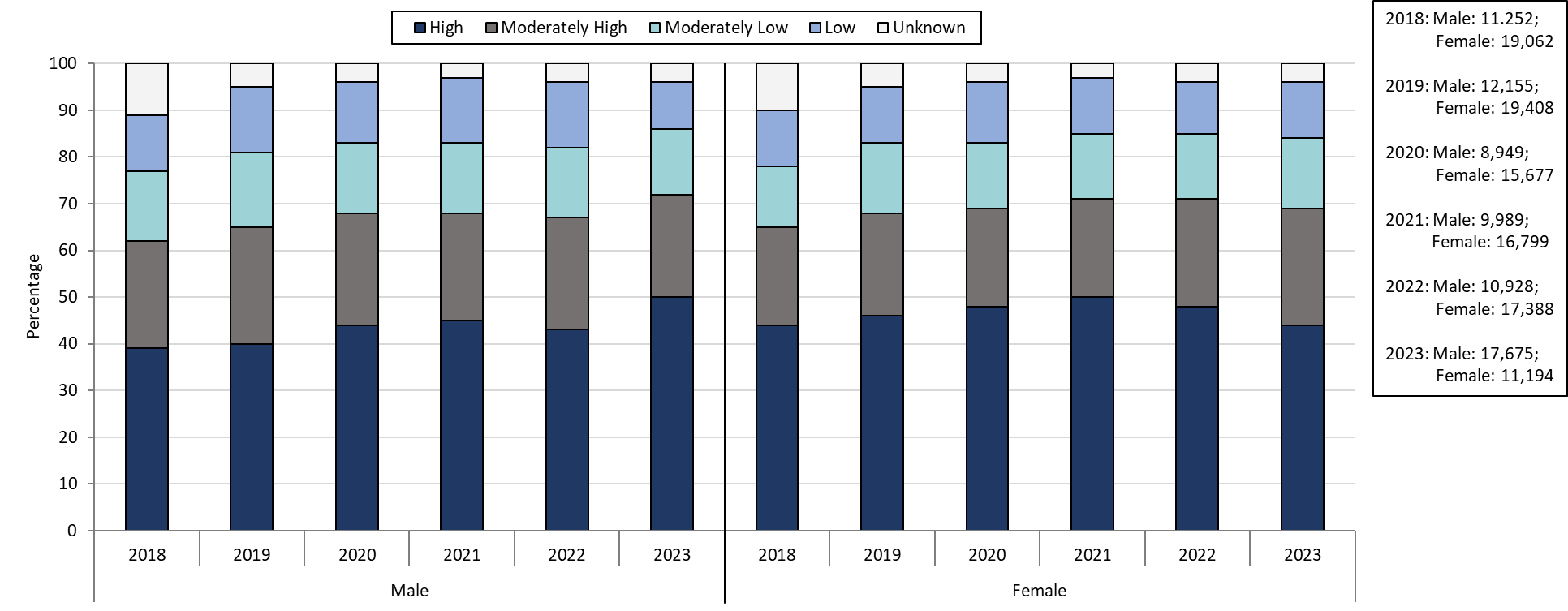 Data are current as of 08/01/2024 and are subject to change. 
Data Source: Massachusetts Department of Public Health/Bureau of Infectious Disease and Laboratory Sciences/ Division of STD Prevention and STD-HIV Surveillance.
Please consider the impact of the COVID-19 pandemic on infectious disease screening, treatment and surveillance in the interpretation of 2020-2023 data. 
Individuals of transgender experience that do not have complete gender data may not be included within this slide.
26
[Speaker Notes: Confirmed Chlamydia Case Percentages by Social Vulnerability Index and Gender, Massachusetts, 2018-2023
Graph depicts the proportion of Massachusetts reported confirmed chlamydia cases broken down by SVI quartile and gender for the years 2018 through 2023. In 2023, 44% of female cases are High SVI, compared to 50% in males. 25% of female cases in 2023 are Moderately High SVI, 15% are Moderately Low SVI, 12% are Low SVI, and 4% are Unknown SVI. 25% of male cases in 2023 are Moderately High SVI, 15% are Moderately Low SVI, 13% are Low SVI, and 3% are Unknown SVI.]
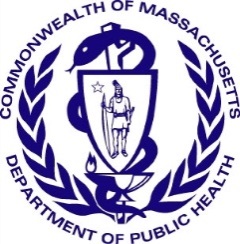 Confirmed Gonorrhea Case Percentages by Social Vulnerability Index, Massachusetts, 2018-20231
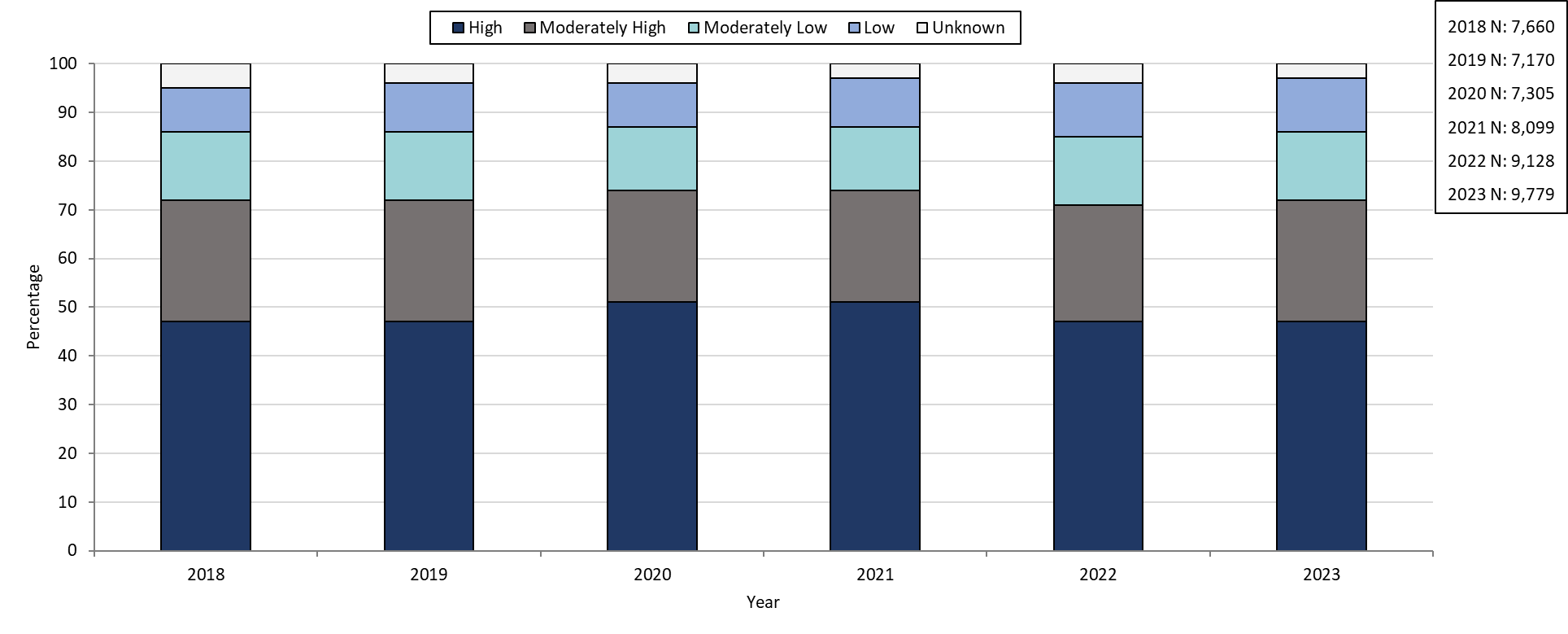 Data are current as of 08/01/2024 and are subject to change. 
Data Source: Massachusetts Department of Public Health/Bureau of Infectious Disease and Laboratory Sciences/ Division of STD Prevention and STD-HIV Surveillance.
1. Please consider the impact of the COVID-19 pandemic on infectious disease screening, treatment and surveillance in the interpretation of 2020-2023 data.
27
[Speaker Notes: Confirmed Gonorrhea Case Percentages by Social Vulnerability Index, Massachusetts, 2018-2023
Graph depicts the proportion of Massachusetts reported confirmed gonorrhea cases broken down by SVI quartile for the years 2018 through 2023. The High SVI group is largest for each year, making up 47 to 51% of cases each year. Each year, the order in frequency from highest to lowest is: High, Moderately High, Moderately Low, Low, and Unknown SVI.]
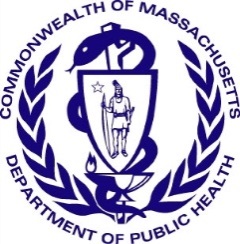 Confirmed Gonorrhea Case Percentages by Social Vulnerability Index and Gender, Massachusetts, 2018-20231,2
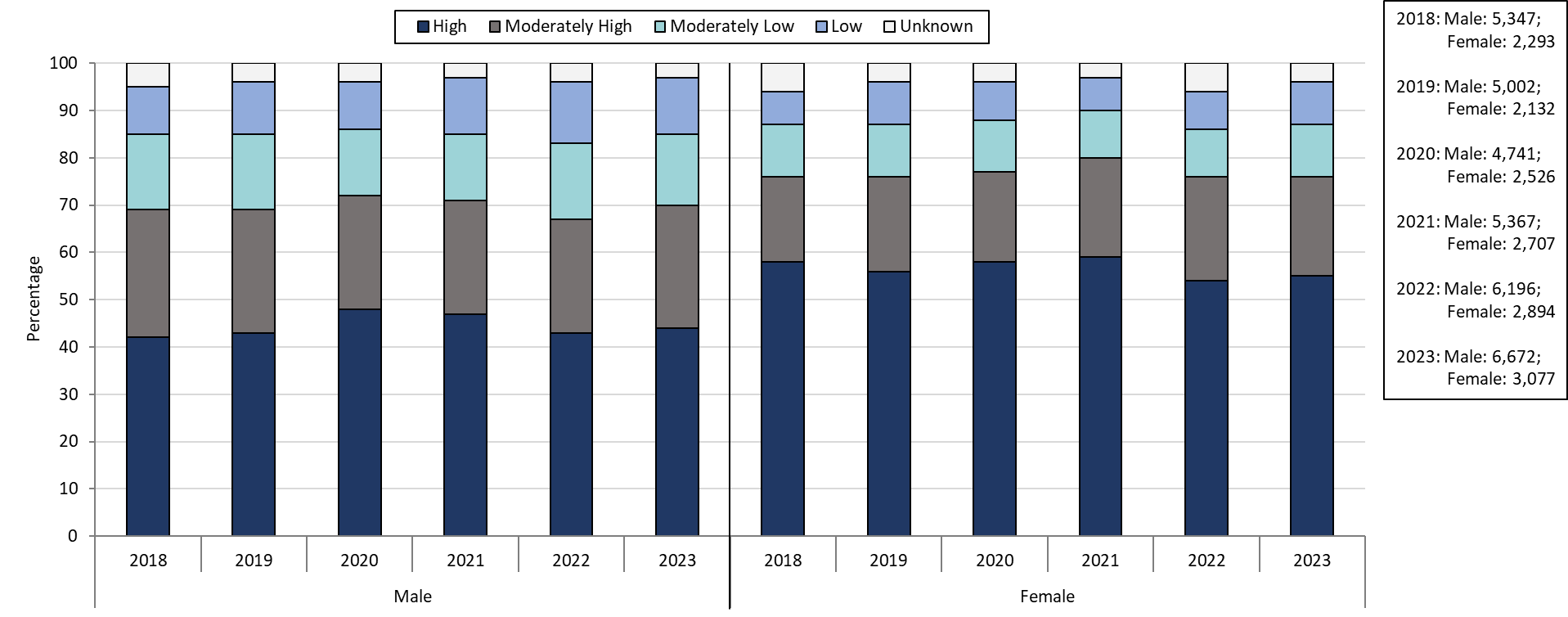 Data are current as of 08/01/2024 and are subject to change. 
Data Source: Massachusetts Department of Public Health/Bureau of Infectious Disease and Laboratory Sciences/ Division of STD Prevention and STD-HIV Surveillance.
Please consider the impact of the COVID-19 pandemic on infectious disease screening, treatment and surveillance in the interpretation of 2020-2023 data. 
Individuals of transgender experience that do not have complete gender data may not be included within this slide.
28
[Speaker Notes: Confirmed Gonorrhea Case Percentages by Social Vulnerability Index and Gender, Massachusetts, 2018-2023
Graph depicts the proportion of Massachusetts reported confirmed gonorrhea cases broken down by SVI quartile and gender for the years 2018 through 2023. In 2023, 55% of female cases are High SVI, compared to 44% in males. 21% of female cases in 2023 are Moderately High SVI, 11% are Moderately Low SVI, 9% are Low SVI, and 4% are Unknown SVI. 26% of male cases in 2023 are Moderately High SVI, 15% are Moderately Low SVI, 12% are Low SVI, and 3% are Unknown SVI.]
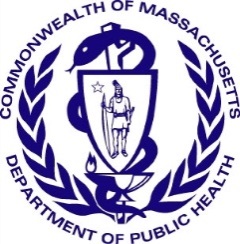 Confirmed and Probably Infectious Syphilis1 Case Percentages by Social Vulnerability Index, Massachusetts, 2018-20232
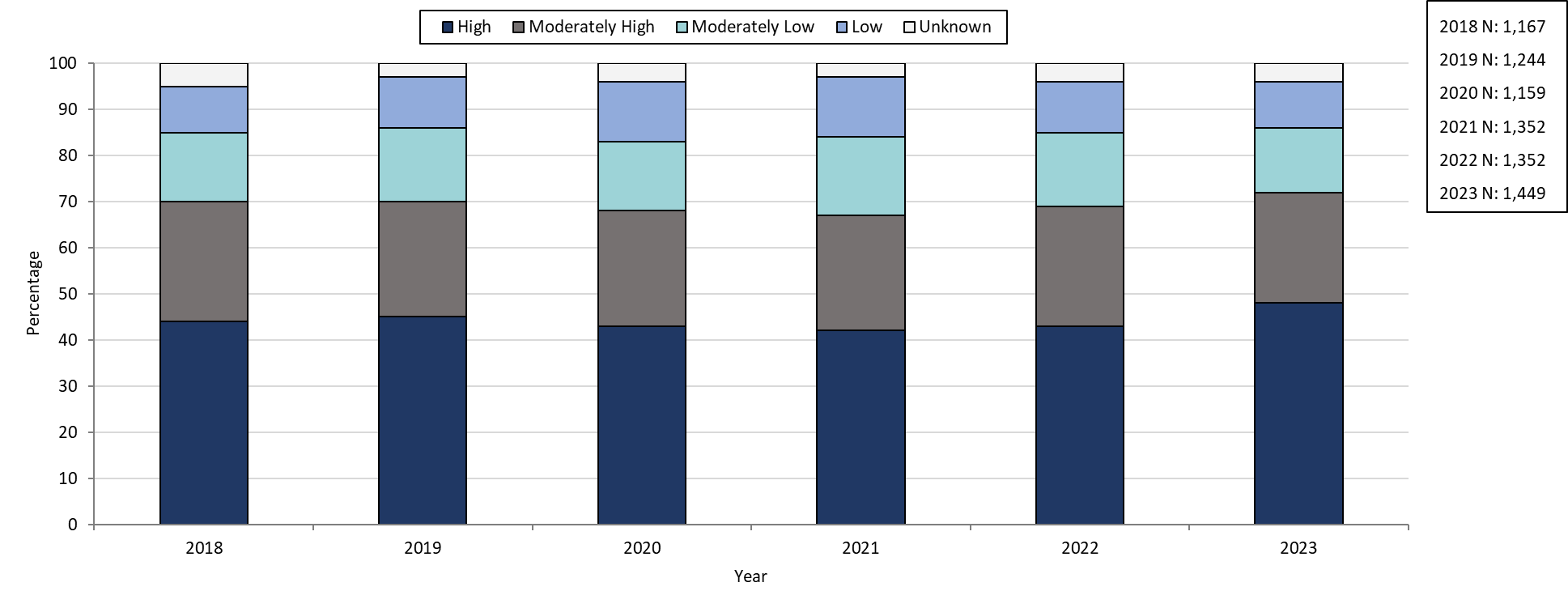 Data are current as of 07/17/2024 and are subject to change. 
Data Source: Massachusetts Department of Public Health/Bureau of Infectious Disease and Laboratory Sciences/ Division of STD Prevention and STD-HIV Surveillance.
1. Infectious syphilis is defined as primary, secondary and early latent stages of syphilis within one year of infection.
2. Please consider the impact of the COVID-19 pandemic on infectious disease screening, treatment and surveillance in the interpretation of 2020-2023 data.
29
[Speaker Notes: Confirmed and Probably Infectious Syphilis Case Percentages by Social Vulnerability Index, Massachusetts, 2018-2023
Graph depicts the proportion of Massachusetts reported confirmed and probable infectious syphilis cases broken down by SVI quartile for the years 2018 through 2023. The High SVI group is largest for each year, making up 42 to 48% of cases each year. Each year, the order in frequency from highest to lowest is: High, Moderately High, Moderately Low, Low, and Unknown SVI.]
Confirmed and Probable Infectious Syphilis1 Case Percentages by Social Vulnerability Index and Gender2, Massachusetts, 2018-20233
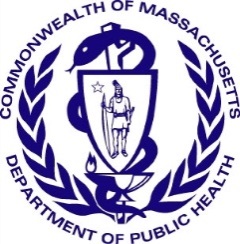 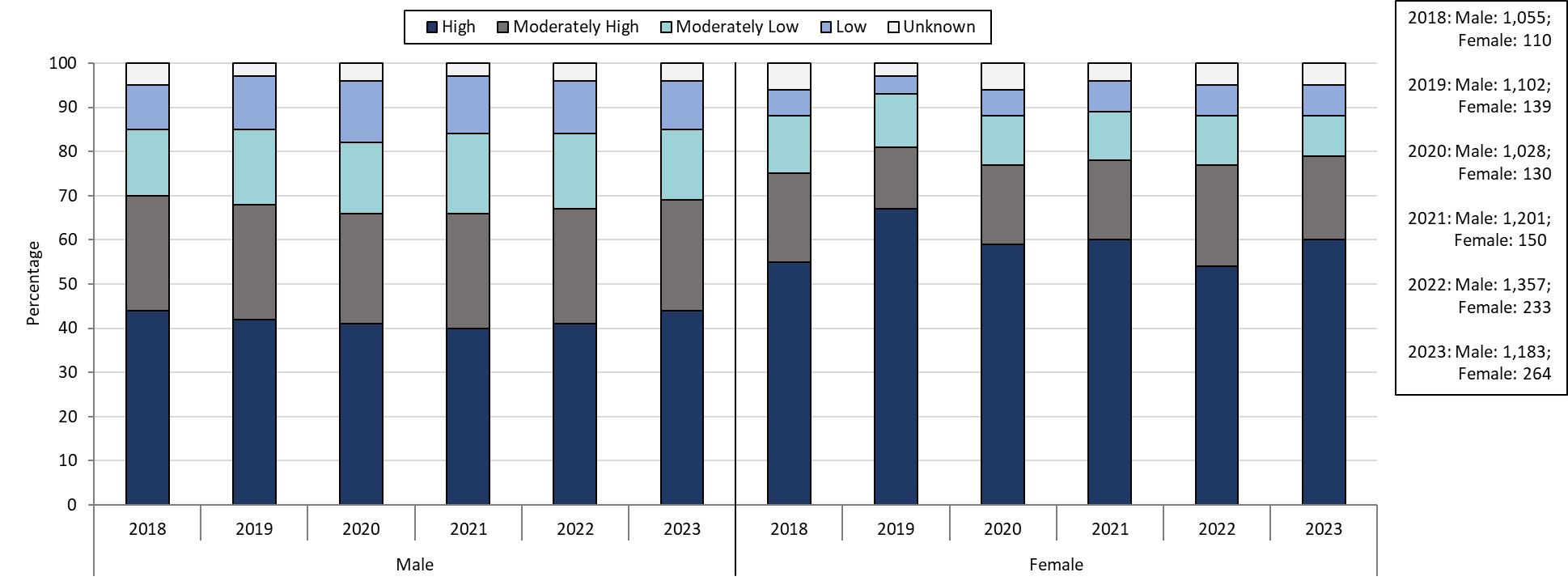 Data are current as of 07/17/2024 and are subject to change. 
Data Source: Massachusetts Department of Public Health/Bureau of Infectious Disease and Laboratory Sciences/ Division of STD Prevention and STD-HIV Surveillance.
1. Infectious syphilis is defined as primary, secondary and early latent stages of syphilis within one year of infection.
2. Individuals of transgender experience that do not have complete gender data may not be included within this slide. 
3. Please consider the impact of the COVID-19 pandemic on infectious disease screening, treatment and surveillance in the interpretation of 2020-2023 data.
30
[Speaker Notes: Confirmed and Probable Infectious Syphilis Case Percentages by Social Vulnerability Index and Gender, Massachusetts, 2018-2023
Graph depicts the proportion of Massachusetts reported confirmed and probable infectious syphilis cases broken down by SVI quartile and gender for the years 2018 through 2023. In 2023, 60% of female cases are High SVI, compared to 44% in males. 19% of female cases in 2023 are Moderately High SVI, 9% are Moderately Low SVI, 7% are Low SVI, and 5% are Unknown SVI. 25% of male cases in 2023 are Moderately High SVI, 16% are Moderately Low SVI, 11% are Low SVI, and 4% are Unknown SVI.]
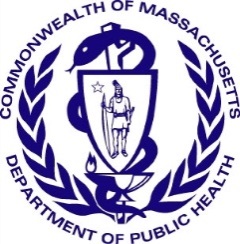 Confirmed and Probable Infectious Syphilis1 Case Percentages by Social Vulnerability Index and Race, Massachusetts, 2018-20232
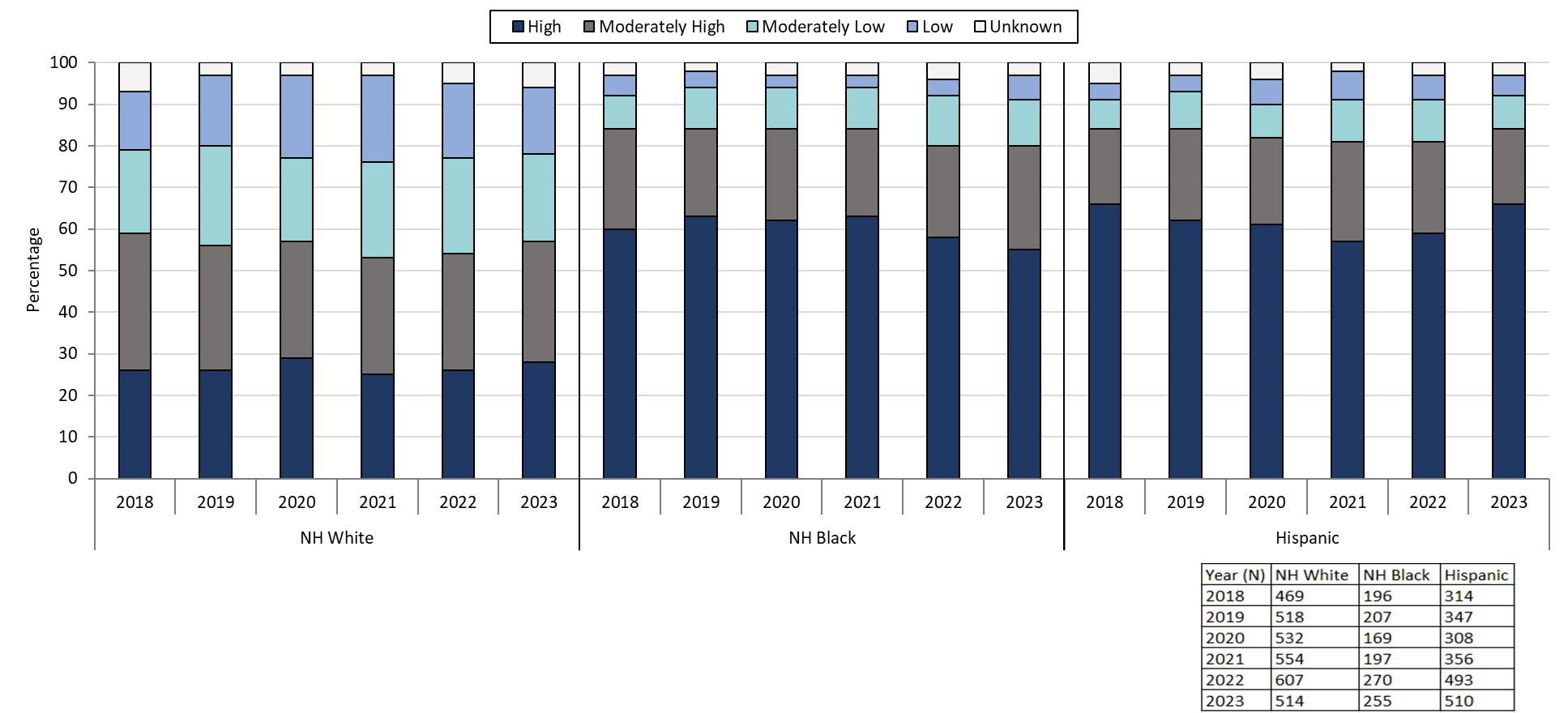 Data are current as of 07/17/2024 and are subject to change. 
Data Source: Massachusetts Department of Public Health/Bureau of Infectious Disease and Laboratory Sciences/ Division of STD Prevention and STD-HIV Surveillance.
1. Infectious syphilis is defined as primary, secondary and early latent stages of syphilis within one year of infection.
2. Please consider the impact of the COVID-19 pandemic on infectious disease screening, treatment and surveillance in the interpretation of 2020-2023 data.
31
[Speaker Notes: Confirmed and Probable Infectious Syphilis Case Percentages by Social Vulnerability Index and Race, Massachusetts, 2018-2023
Graph depicts the proportion of Massachusetts reported confirmed and probable infectious syphilis cases broken down by SVI quartile and race for the years 2018 through 2023. Each year, NH White cases have a lower proportion of High SVI cases compared to NH Black and Hispanic cases. In 2023, 28% of NH White cases are High SVI, compared to 55% of NH Black cases and 66% of Hispanic cases.]
Description of 202 STI Cases
Geographic Distribution
Age, Gender, Sexual Risk Categories, and Race-Ethnicity
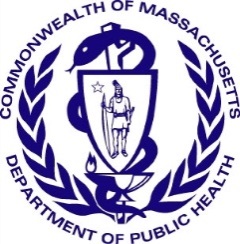 32
[Speaker Notes: Picture description: logo for the Massachusetts Department of Public Health]
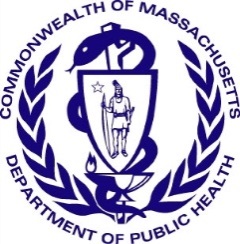 Incident Rate of Confirmed Chlamydia Cases, per 100,000 Persons1 by City/Town2, Massachusetts, 20233
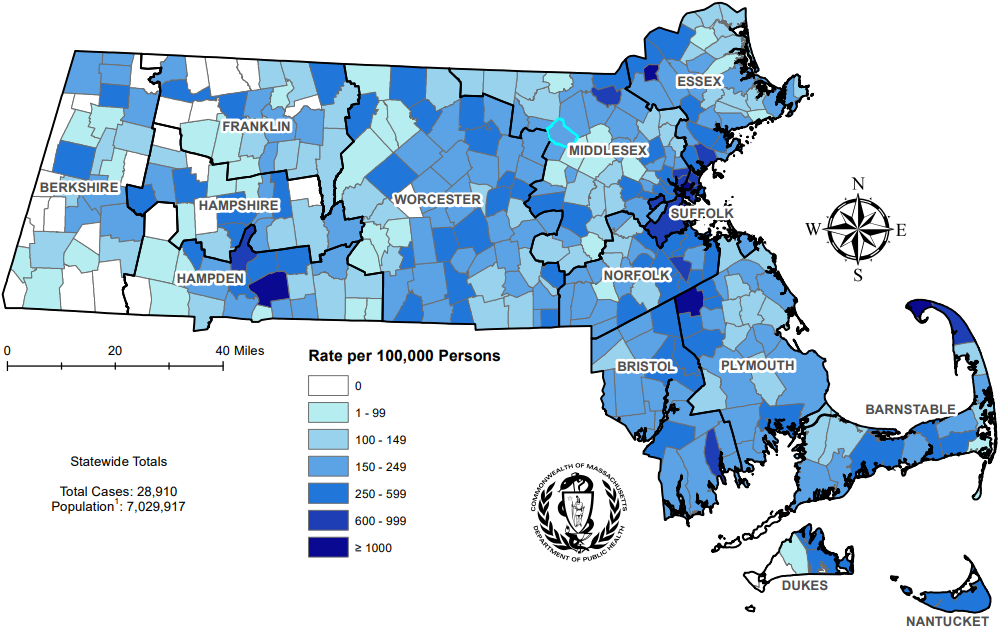 Data are current as of 08/01/2024 and are subject to change. 
Data Source: Massachusetts Department of Public Health/Bureau of Infectious Disease and Laboratory Sciences/ Division of STD Prevention and STD-HIV Surveillance.
1. Population denominators estimated by the University of Massachusetts Donahue Institute using a modified Hamilton-Perry model (Strate S, et al. Small Area Population Estimates for 2011 through 2020 report, Oct 2016).
2. There are no city/towns with <10 cases of chlamydia that fall within the top two rate categories (≥600 cases per 100,000).
3. Please consider the impact of the COVID-19 pandemic on infectious disease screening, treatment and surveillance in the interpretation of 2023 data.
33
[Speaker Notes: Incident Rate of Confirmed Chlamydia Cases, per 100,000 Persons by City/Town, Massachusetts, 2023
Map of Massachusetts cities and towns color-coded to indicate the areas of the state with the highest chlamydia case rates in 2023. The cities that have the highest rates (greater than 600 per 100,000 persons) are Provincetown, Brockton, Springfield, Chelsea, Lawrence, Boston, Everett, Lynn, Holyoke, Truro, Randolph, Revere, Lowell, Malden, and New Bedford.]
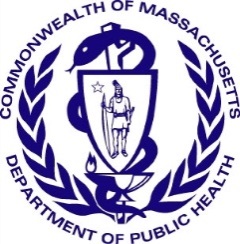 Absolute Rate Difference1 Comparing 2023 to 2019 for Confirmed Chlamydia Cases, per 100,000 Persons2 by City/Town, Massachusetts
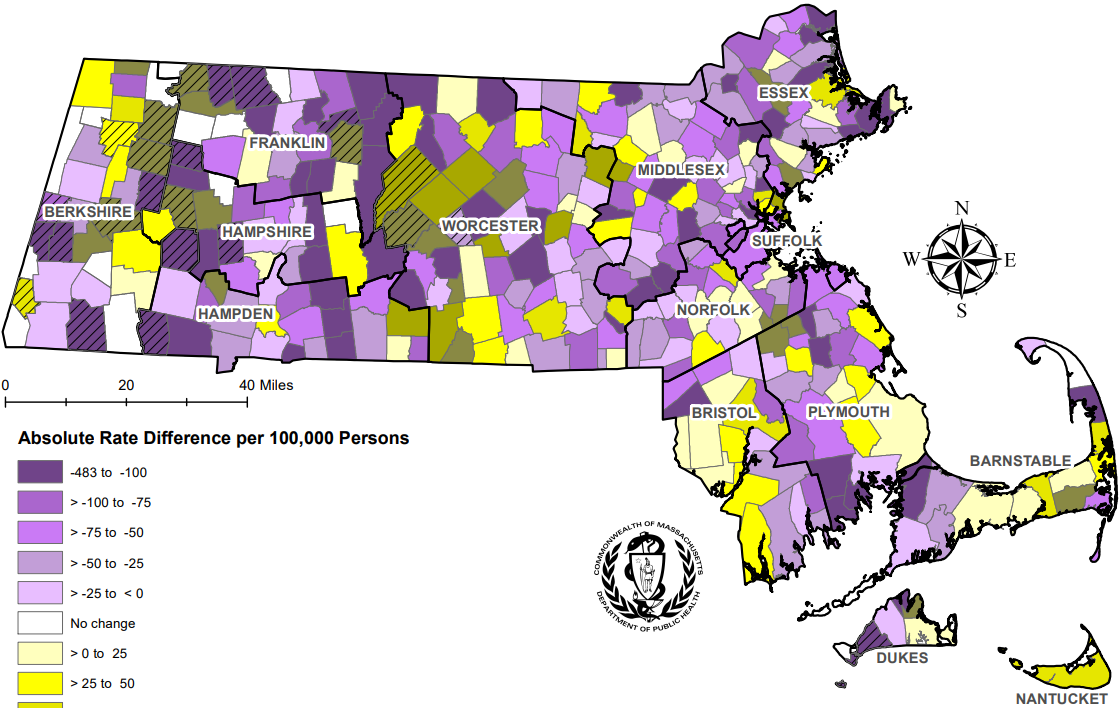 Towns/cities with 0 cases in 2023 or 2019 and 1+ case in the opposing year
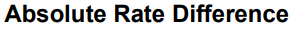 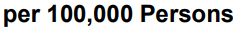 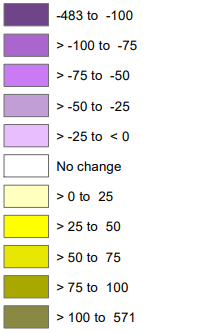 Data are current as of 08/01/2024 and are subject to change. 
Data Source: Massachusetts Department of Public Health/Bureau of Infectious Disease and Laboratory Sciences/ Division of STD Prevention and STD-HIV Surveillance.
1. The darker the color in the scheme, the greater the difference between 2023 and 2019 chlamydia case rates with purple coloring indicating rates were higher in 2019 and gold coloring indicating rates were higher in 2023. 
2. Population denominators estimated by the University of Massachusetts Donahue Institute using a modified Hamilton-Perry model (Strate S, et al. Small Area Population Estimates for 2011 through 2020 report, Oct 2016).
34
[Speaker Notes: Absolute Rate Difference Comparing 2023 to 2019 for Confirmed Chlamydia Cases, per 100,000 Persons by City/Town, Massachusetts
Map of Massachusetts cities and towns color-coded to indicate the range of absolute rate differences per 100,000 persons comparing 2023 chlamydia case rates to 2019 case rates. The darker the color in the scheme, the greater the difference between 2023 and 2019 case rates with purple coloring indicating rates were higher in 2019 and the gold coloring indicating rates were higher in 2023. The majority of cities and towns saw a drop in chlamydia case rates in 2023 compared with 2019 with the largest declines (less than -200 per 100,000 persons) occurring in Granville, Huntington, Lawrence, Amherst, West Boylston, Leverett, Gill, and New Salem; the greatest rate increases (greater than 200 per 100,000 persons) were seen in Truro, Chesterfield, Montgomery, Holbrook, and Nahant. The cities and towns that had zero cases for 2023 or 2019 and one or more cases for the opposing year are indicated on the map with a slash mark to acknowledge the absolute rate difference should be examined with caution.]
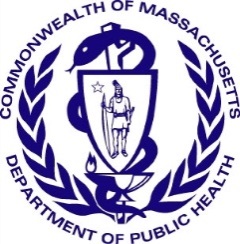 Confirmed Chlamydia Case Rates per 100,000 Population by Gender1 and Age, Massachusetts, 20232
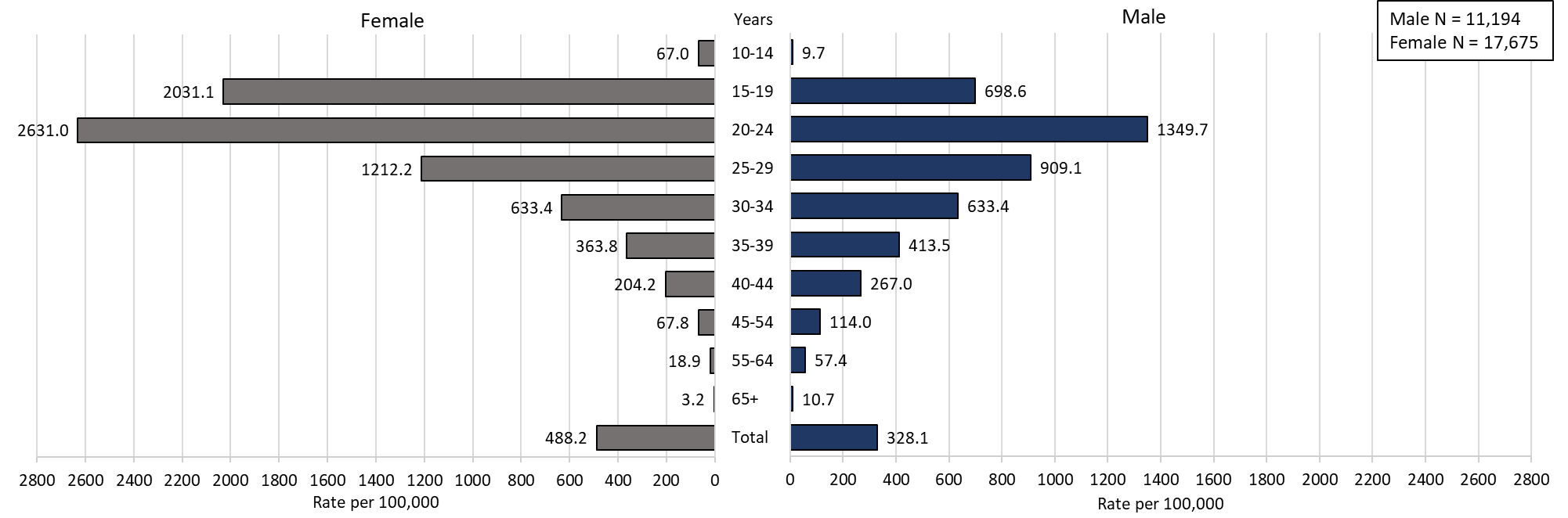 Data are current as of 08/01/2024 and are subject to change. 
Data Source: Massachusetts Department of Public Health/Bureau of Infectious Disease and Laboratory Sciences/ Division of STD Prevention and STD-HIV Surveillance.
Population denominators estimated by the University of Massachusetts Donahue Institute using a modified Hamilton-Perry model (Strate S, et al. Small Area Population Estimates for 2011 through 2020 report, Oct 2016).
1. In 2023, there were 20 individuals of transgender experience and 21 other individuals documented in our data system that MA DSTDP does not have current gender information for. 6 individuals had unknown age. These cases were excluded since rate for this population cannot be calculated at this time. 
2. Please consider the impact of the COVID-19 pandemic on infectious disease screening, treatment and surveillance in the interpretation of 2023 data.
35
[Speaker Notes: Confirmed Chlamydia Case Rates per 100,000 Population by Gender and Age, Massachusetts, 2023
Graph depicts chlamydia case rates per 100,000 population by age categories for the overall state, males, and females. For the overall state, the highest rate is among those 20-24 years. When looking at the gender specific rates, the age categories with the highest rates are 20-24 years for both males and females.]
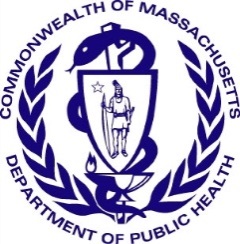 Incident Rate of Confirmed Gonorrhea Cases, per 100,000 Persons1 by City/Town2, Massachusetts, 20233
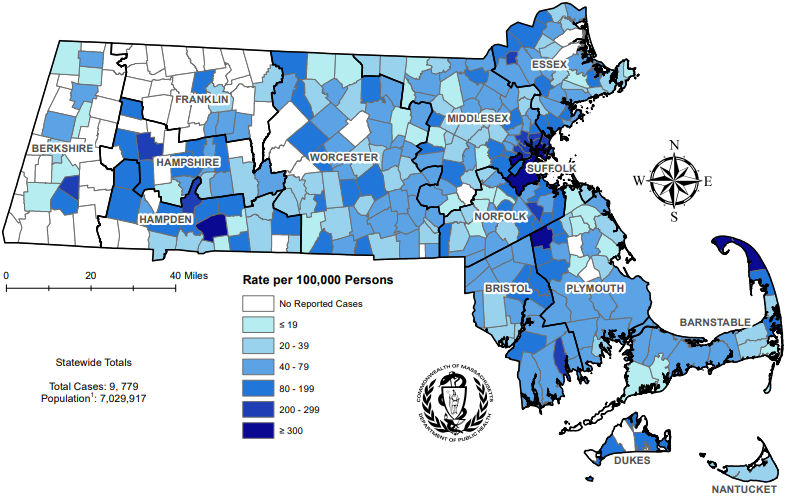 Data are current as of 08/01/2024 and are subject to change. 
Data Source: Massachusetts Department of Public Health/Bureau of Infectious Disease and Laboratory Sciences/ Division of STD Prevention and STD-HIV Surveillance.
1. Population denominators estimated by the University of Massachusetts Donahue Institute using a modified Hamilton-Perry model (Strate S, et al. Small Area Population Estimates for 2011 through 2020 report, Oct 2016).
2. There are two city/towns with <10 cases of gonorrhea that fall within the top two rate categories (≥200 cases per 100,000): Chesterfield and Tyringham.
3. Please consider the impact of the COVID-19 pandemic on infectious disease screening, treatment and surveillance in the interpretation of 2023 data.
36
[Speaker Notes: Incident Rate of Confirmed Gonorrhea Cases, per 100,000 Persons by City/Town, Massachusetts, 2023
Map of Massachusetts cities and towns color-coded to indicate the areas of the state with the highest gonorrhea case rates in 2023. The city with the highest rate (>500 per 100,000 persons) is Provincetown. Other cities that have the high rates (>300 per 100,000 persons) are Truro, Boston, Brockton, Chelsea, and Springfield.]
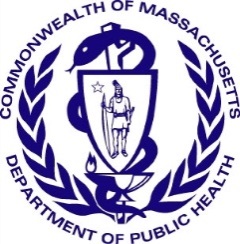 Absolute Rate Difference1 Comparing 2023 to 2019 for Confirmed Gonorrhea Cases, per 100,000 Persons2 by City/Town, Massachusetts
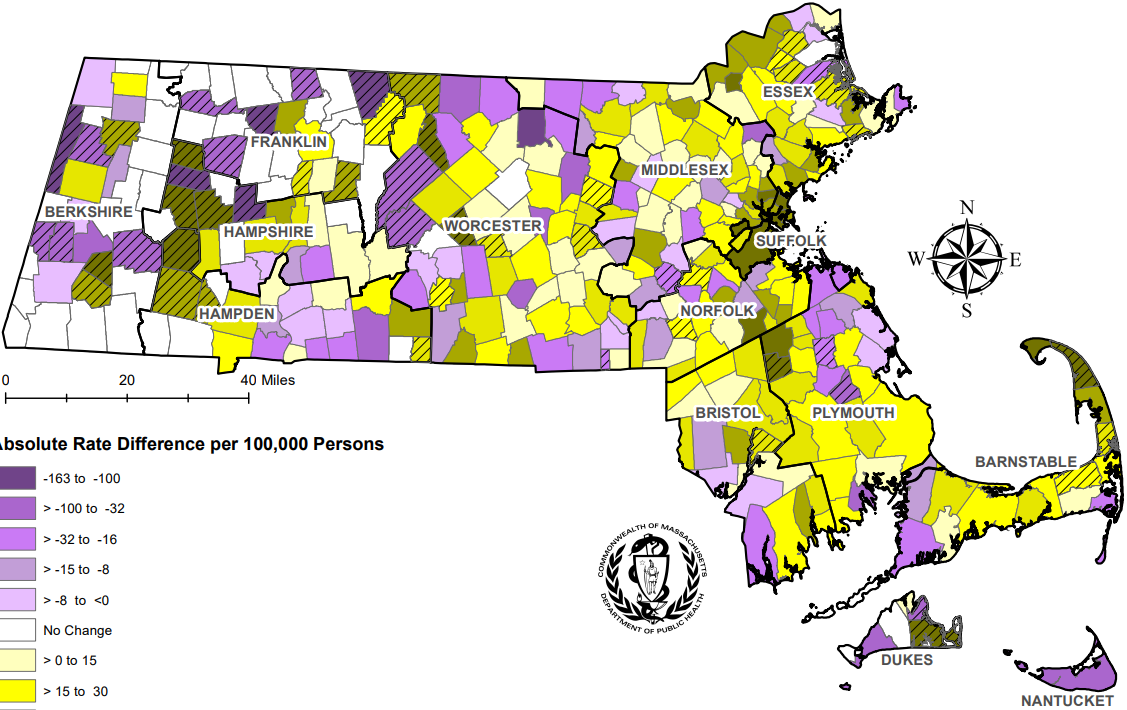 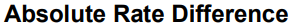 Towns/cities with 0 cases in 2023 or 2019 and 1+ case in the opposing year
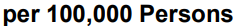 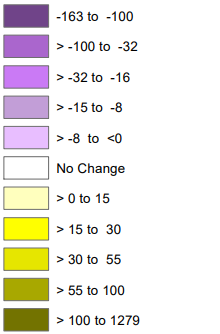 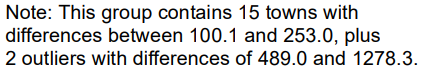 Data are current as of 08/01/2024 and are subject to change. 
Data Source: Massachusetts Department of Public Health/Bureau of Infectious Disease and Laboratory Sciences/ Division of STD Prevention and STD-HIV Surveillance.
1. The darker the color in the scheme, the greater the difference between 2023 and 2019 gonorrhea case rates with purple coloring indicating rates were higher in 2019 and gold coloring indicating rates were higher in 2023.
2. Population denominators estimated by the University of Massachusetts Donahue Institute using a modified Hamilton-Perry model (Strate S, et al. Small Area Population Estimates for 2011 through 2020 report, Oct 2016).
37
[Speaker Notes: Absolute Rate Difference Comparing 2023 to 2019 for Confirmed Gonorrhea Cases, per 100,000 Persons by City/Town, Massachusetts
Map of Massachusetts cities and towns color-coded to indicate the range of absolute rate differences per 100,000 persons comparing 2023 gonorrhea case rates to 2019 case rates. The darker the color in the scheme, the greater the difference between 2023 and 2019 case rates with purple coloring indicating rates were higher in 2019 and the gold coloring indicating rates were higher in 2023. The majority of cities and towns saw a rise in gonorrhea case rates in 2023 compared with 2019 with the greatest increases (greater than 100 per 100,000 persons) occurring in Provincetown, Brockton, Revere, Malden, Lawrence, Boston, and Stoughton; the largest rate decline (less than -100 per 100,000 persons) was seen in Fitchburg. The cities and towns that had zero cases for 2023 or 2019 and one or more cases for the opposing year are indicated on the map with a slash mark to acknowledge the absolute rate difference should be examined with caution.]
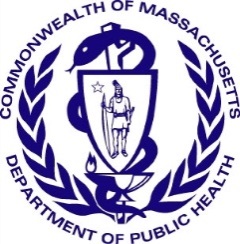 Confirmed Gonorrhea Case Rates per 100,000 Population by Gender1 and Age, Massachusetts, 20232
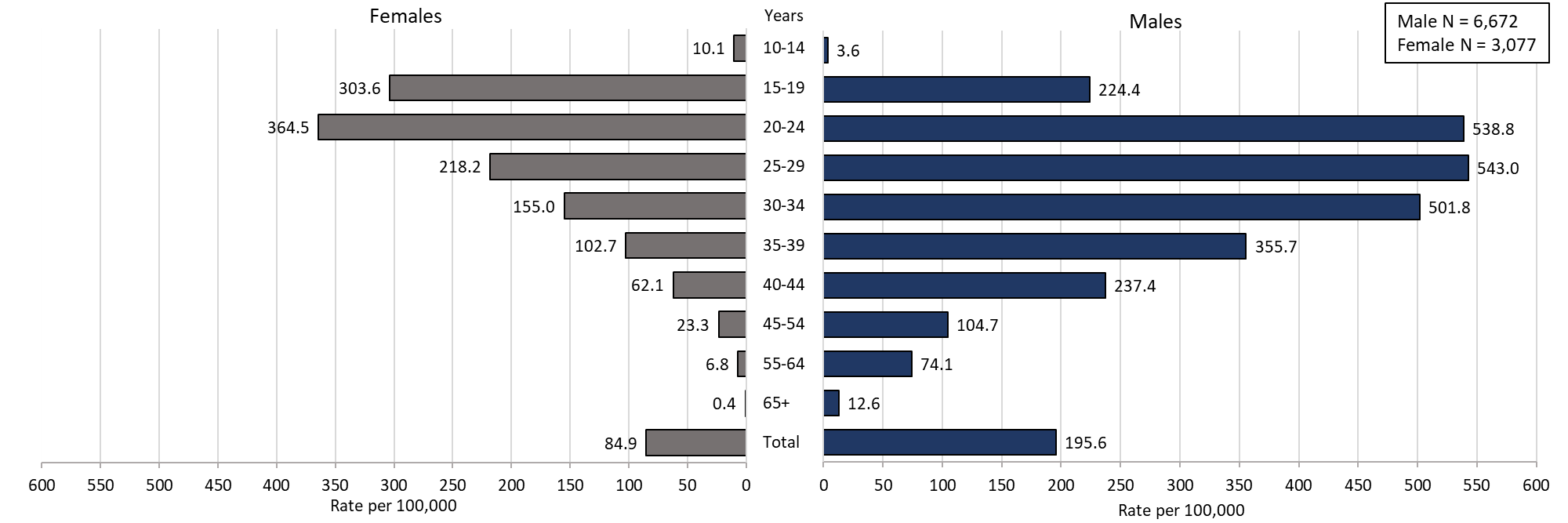 Data are current as of 08/01/2024 and are subject to change. 
Data Source: Massachusetts Department of Public Health/Bureau of Infectious Disease and Laboratory Sciences/ Division of STD Prevention and STD-HIV Surveillance.
Population denominators estimated by the University of Massachusetts Donahue Institute using a modified Hamilton-Perry model (Strate S, et al. Small Area Population Estimates for 2011 through 2020 report, Oct 2016).
1. In 2023, there were 22 individuals of transgender experience and 8 other individuals documented in our data system that MA DSTDP does not have current gender information for. 3 individuals had unknown age. These cases were excluded since rate for this population cannot be calculated at this time. 
2. Please consider the impact of the COVID-19 pandemic on infectious disease screening, treatment and surveillance in the interpretation of 2023 data.
38
[Speaker Notes: Confirmed Gonorrhea Case Rates per 100,000 Population by Gender and Age, Massachusetts, 2023
Graph depicts gonorrhea case rates per 100,000 population by age categories for the overall state, males, and females. For the overall state, the highest rate is among those 20-24 years. When looking at the gender specific rates, the age categories with the highest rates are 20 to 24 years for females and 25 to 29 years for males.]
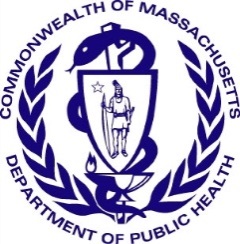 Incident Rate of Infectious Syphilis1 Cases, per 100,000 Persons2 by City/Town, Massachusetts, 20233
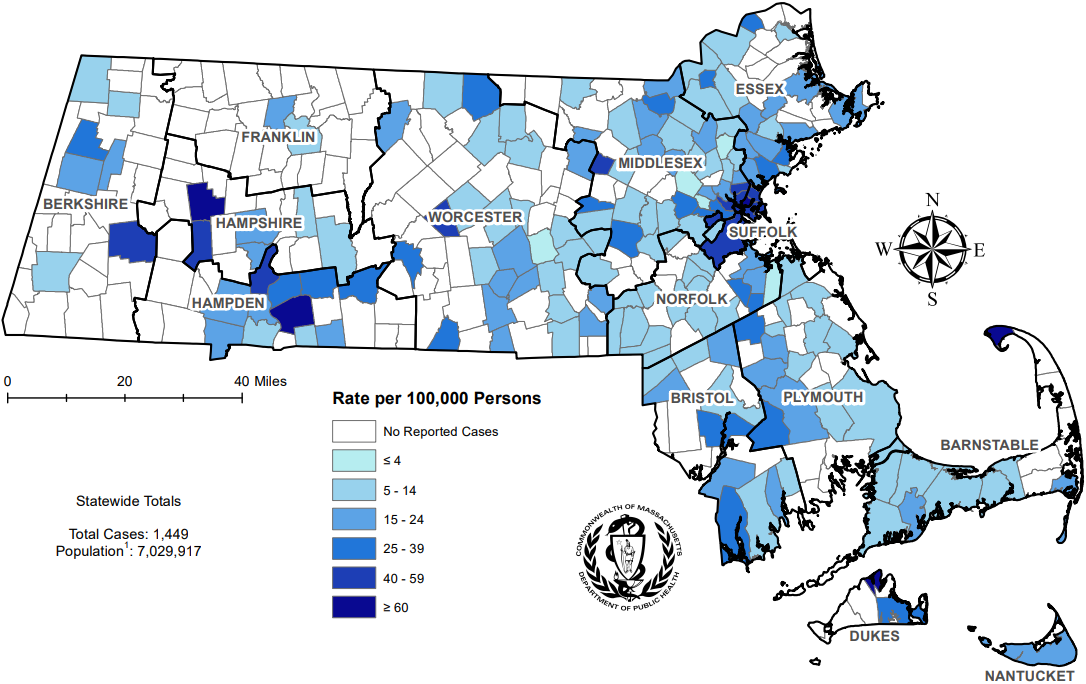 Data are current as of 07/17/2024 and are subject to change. 
Data Source: Massachusetts Department of Public Health/Bureau of Infectious Disease and Laboratory Sciences/ Division of STD Prevention and STD-HIV Surveillance.
1. Infectious syphilis is defined as primary, secondary and early latent stages of syphilis within one year of infection.
2. Population denominators estimated by the University of Massachusetts Donahue Institute using a modified Hamilton-Perry model (Strate S, et al. Small Area Population Estimates for 2011 through 2020 report, Oct 2016).
3. There are seven city/towns with <10 cases of syphilis that fall within the top two rate categories (≥40 cases per 100,000): Chesterfield, Tisbury, Boxborough, Oakham, Becket, Huntington, and Winthrop,.
4. Please consider the impact of the COVID-19 pandemic on infectious disease screening, treatment and surveillance in the interpretation of 2023 data.
39
[Speaker Notes: Incident Rate of Infectious Syphilis Cases, per 100,000 Persons by City/Town, Massachusetts, 2023
Map of Massachusetts counties color-coded to indicate the areas of the state with the highest infectious syphilis case rates in 2023. The cities that have the highest rates (greater than 40 per 100,000 persons excluding towns with less than 10 cases) are Provincetown, Chelsea, Springfield, Boston, Holyoke, Revere, Malden, Somerville, and Everett.]
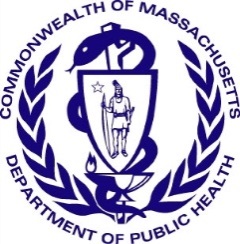 Absolute Rate Difference1 Comparing 2023 to 2019 for Infectious Syphilis2 Cases, per 100,000 Persons3 by City/Town, Massachusetts
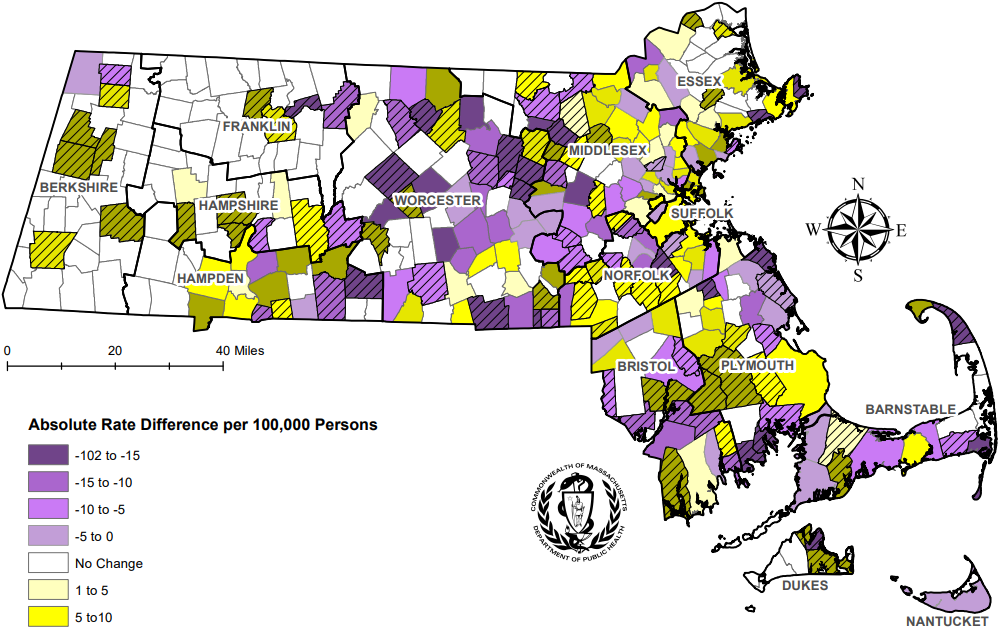 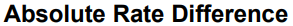 Towns/cities with 0 cases in 2023 or 2019 and 1+ case in the opposing year
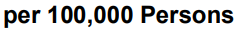 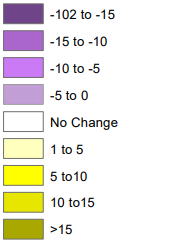 Data are current as of 07/17/2024 and are subject to change. 
Data Source: Massachusetts Department of Public Health/Bureau of Infectious Disease and Laboratory Sciences/ Division of STD Prevention and STD-HIV Surveillance.
1. The darker the color in the scheme, the greater the difference between 2023 and 2019 infectious syphilis case rates with purple coloring indicating rates were higher in 2019 and gold coloring indicating rates were higher in 2023.
2. Infectious syphilis is defined as primary, secondary and early latent stages of syphilis within one year of infection.
3. Population denominators estimated by the University of Massachusetts Donahue Institute using a modified Hamilton-Perry model (Strate S, et al. Small Area Population Estimates for 2011 through 2020 report, Oct 2016).
40
[Speaker Notes: Absolute Rate Difference Comparing 2023 to 2019 for Infectious Syphilis Cases, per 100,000 Persons by City/Town, Massachusetts
Map of Massachusetts cities and towns color-coded to indicate the range of absolute rate differences per 100,000 persons comparing 2023 infectious syphilis case rates to 2019 case rates. The darker the color in the scheme, the greater the difference between 2023 and 2019 case rates with purple coloring indicating rates were higher in 2019 and the gold coloring indicating rates were higher in 2023. An approximately even number of cities and towns saw a rise and fall in infectious syphilis case rates in 2023 compared with 2019 with the greatest increases (greater than 20 per 100,000 persons) occurring in Provincetown, Chelsea, Springfield, Salem, Winthrop, and Hudson; the largest rate declines (less than -20 per 100,000 persons) were seen in Nahant, Chatham, Rutland, Leicester, and Ayer. The cities and towns that had zero cases for 2023 or 2019 and one or more cases for the opposing year are indicated on the map with a slash mark to acknowledge the absolute rate difference should be examined with caution.]
Confirmed and Probable Infectious Syphilis1 Cases per 100,000 Population by Gender2 and Age, Massachusetts, 20233
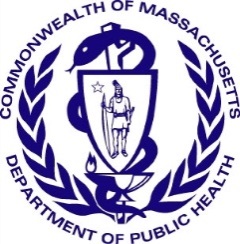 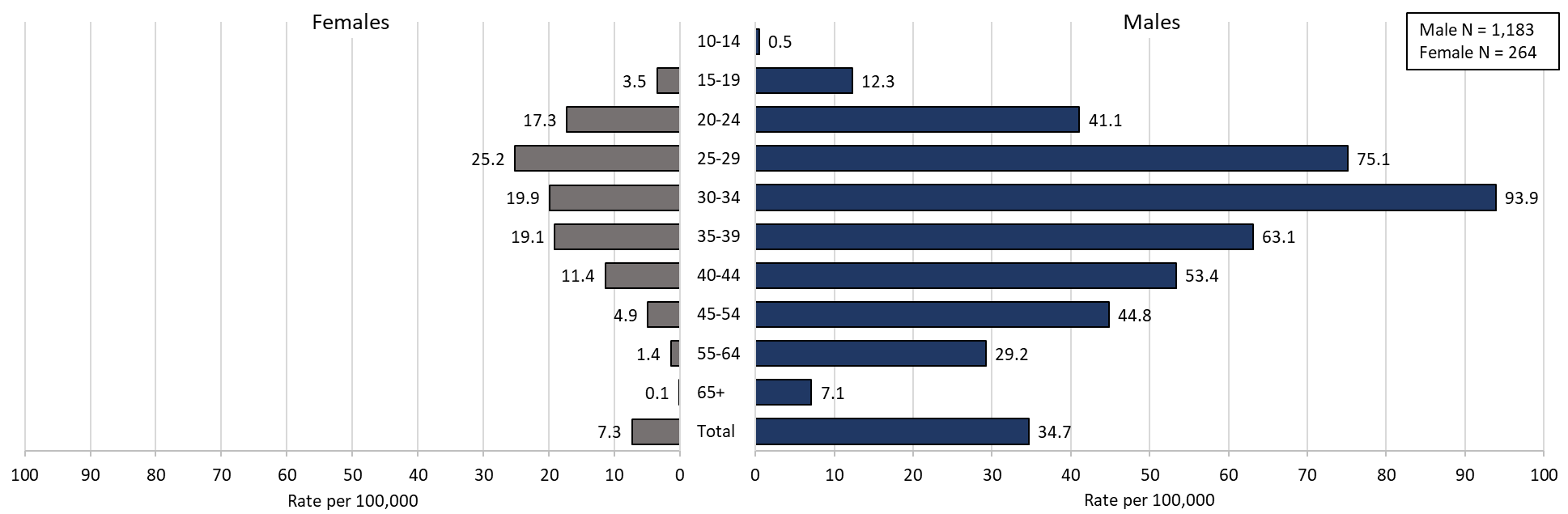 Data are current as of 07/17/2024 and are subject to change. 
Data Source: Massachusetts Department of Public Health/Bureau of Infectious Disease and Laboratory Sciences/ Division of STD Prevention and STD-HIV Surveillance.
Population denominators estimated by the University of Massachusetts Donahue Institute using a modified Hamilton-Perry model (Strate S, et al. Small Area Population Estimates for 2011 through 2020 report, Oct 2016).
1. Infectious syphilis is defined as primary, secondary and early latent stages of syphilis within one year of infection.
2. In 2023, there were 2 individuals of transgender experience documented in our data system and MA DSTDP does not have current gender information for those individuals. These cases were excluded since rate for this population cannot be calculated at this time. 
3. Please consider the impact of the COVID-19 pandemic on infectious disease screening, treatment and surveillance in the interpretation of 2023 data.
41
[Speaker Notes: Confirmed and Probable Infectious Syphilis Cases per 100,000 Population by Gender and Age, Massachusetts, 2023
Graph depicts infectious syphilis rates per 100,000 population by age categories for the overall state, males, and females. For the overall state, the highest rate is among those 30-34 years. When looking at the gender specific rates, the age categories with the highest rates are 25 to 29 years for females and 30 to 34 years for males.]
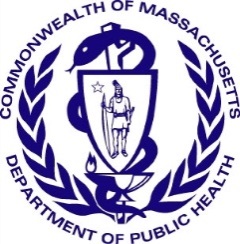 Comparison of the Rate of Confirmed and Probable Infectious Syphilis1 Cases by Gender2 and Race and Ethnicity3, Massachusetts, 20234
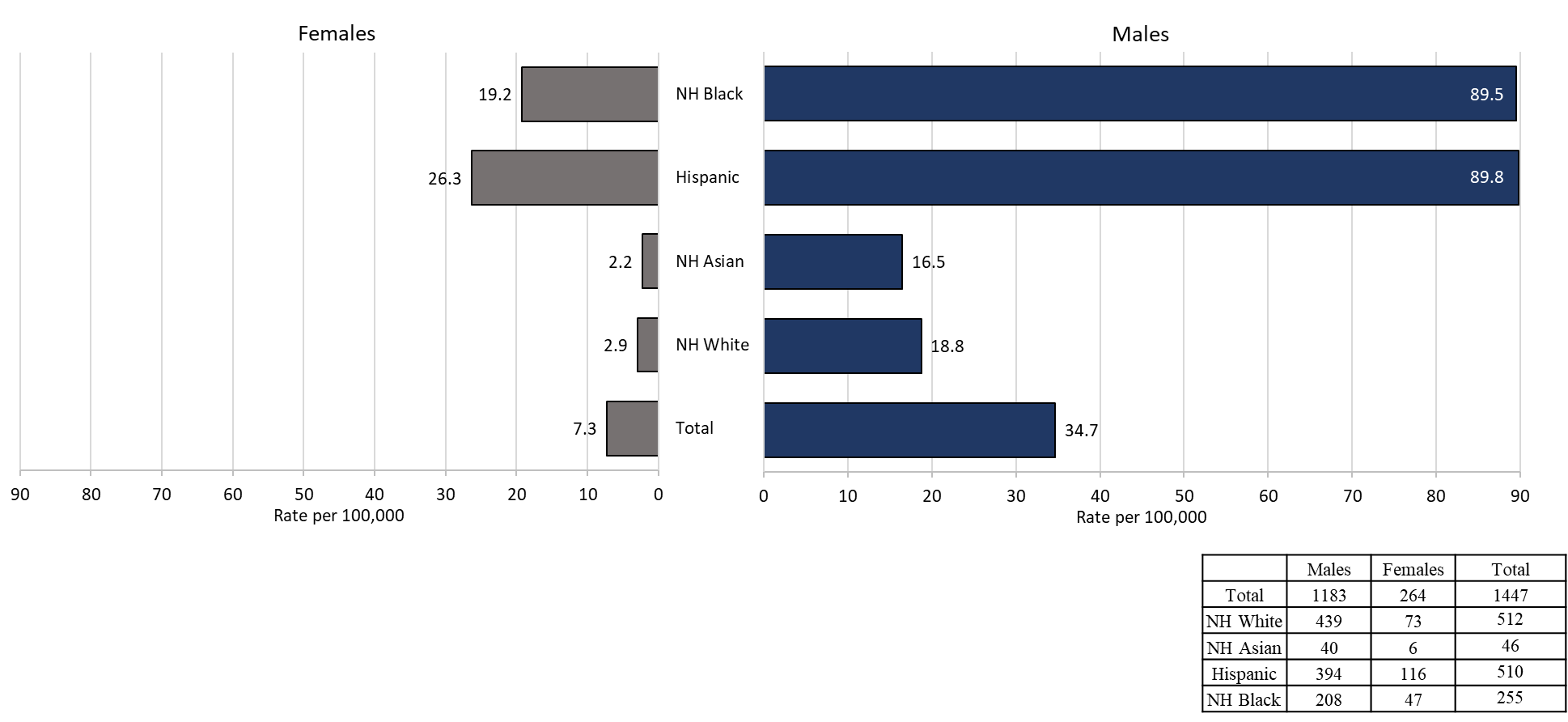 Data are current as of 07/17/2024 and are subject to change. 
Data Source: Massachusetts Department of Public Health/Bureau of Infectious Disease and Laboratory Sciences/ Division of STD Prevention and STD-HIV Surveillance.
Population denominators estimated by the University of Massachusetts Donahue Institute using a modified Hamilton-Perry model (Strate S, et al. Small Area Population Estimates for 2011 through 2020 report, Oct 2016).
Infectious syphilis is defined as primary, secondary and early latent stages of syphilis within one year of infection.
In 2023, there were 2 individuals of transgender experience documented in our data system and MA DSTDP does not have current gender information for those individuals. These cases were excluded since rate for this population cannot be calculated at this time.  
Those cases reported among non-Hispanic/Latinx individuals with other race categories were excluded based on small counts (5.4% of cases). Cases with unknown race and ethnicity were excluded because rates could not be calculated (3.1% of cases).
Please consider the impact of the COVID-19 pandemic on infectious disease screening, treatment and surveillance in the interpretation of 2023 data.
42
[Speaker Notes: Comparison of the Rate of Confirmed and Probable Infectious Syphilis Cases by Gender and Race and Ethnicity, Massachusetts, 2023
Graph depicts infectious syphilis rates per 100,000 population by age and race/ethnicity categories for the overall state, males, and females. For all infectious syphilis cases, the highest rate is among Hispanic/Latinx and Non-Hispanic/Latinx Black for both male and females.]
HIV Co-infection
STI and HIV Co-infection for Chlamydia, Gonorrhea, and Infectious Syphilis by Age and Sexual Risk Categories
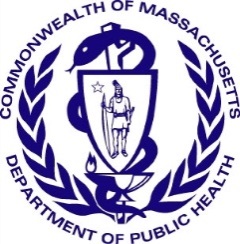 43
[Speaker Notes: Picture description: logo for the Massachusetts Department of Public Health]
20231 HIV2 Co-Infected Chlamydia and Gonorrhea Cases
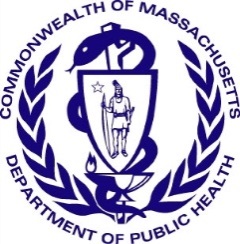 Chlamydia with HIV Co-Infection
2.3% of chlamydia cases were HIV co-infection (N = 28,910)
As age increases the proportion of HIV co-infection increases
1.1% of cases in their 20s are HIV co-infected 
16.4% of cases 50+ are HIV co-infected

Gonorrhea with HIV Co-Infection 
7.4% of gonorrhea cases were co-infected with HIV (N = 9,779)
As age increases the proportion of HIV co-infection increases
3.8% of cases in their 20s are HIV co-infected 
19.9% of cases 50+ are HIV co-infected
Data are current as of 08/01/2023 and are subject to change. Data Source: Massachusetts Department of Public Health/Bureau of Infectious Disease and Laboratory Sciences/ Division of STD Prevention and STD-HIV Surveillance. 
1. Please consider the impact of the COVID-19 pandemic on infectious disease screening, treatment and surveillance in the interpretation of 2023 data.
2. HIV status is based on a full year match with HIV Surveillance data.
44
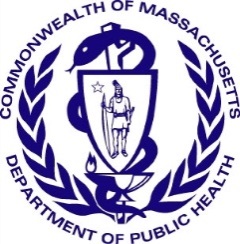 20231 HIV2 Co-Infected Infectious Syphilis Cases3
26.4% of infectious syphilis cases were co-infected with HIV (N = 1,449)
As age increases the proportion of HIV co-infection increases
12.6% of cases in their 20s are HIV co-infected
42.8% of cases 50+ are HIV co-infected
Of individuals co-infected with HIV and infectious syphilis, 77.8% were MSM4 (N = 382), compared with 52.0% for those with no known HIV diagnosis (N = 1067). 
Of known MSM individuals infected with infectious syphilis (N = 852), 34.9% were co-infected with HIV.
8.6% of co-infected individuals were newly diagnosed with HIV within 30 days of infectious syphilis event date; 91.4% had a prior HIV diagnosis.
Data are current as of 07/17/2024 and are subject to change. Data Source: Massachusetts Department of Public Health/Bureau of Infectious Disease and Laboratory Sciences/ Division of STD Prevention and STD-HIV Surveillance. 
1. Please consider the impact of the COVID-19 pandemic on infectious disease screening, treatment and surveillance in the interpretation of 2023 data.
2. HIV status is based on a full year match with HIV Surveillance data.
3. Infectious syphilis is defined as primary, secondary and early latent stages of syphilis within one year of infection.
4. The MSM (men who have sex with men) category includes MSMT,  MSMW, and MSMWT with “W” referring to women and “T” referring to individuals of transgender experience.
45
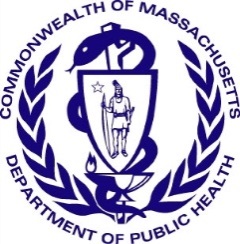 Comparison of Infectious Syphilis1 Cases by HIV2 Co-Infection Status and Age3, Massachusetts, 20234
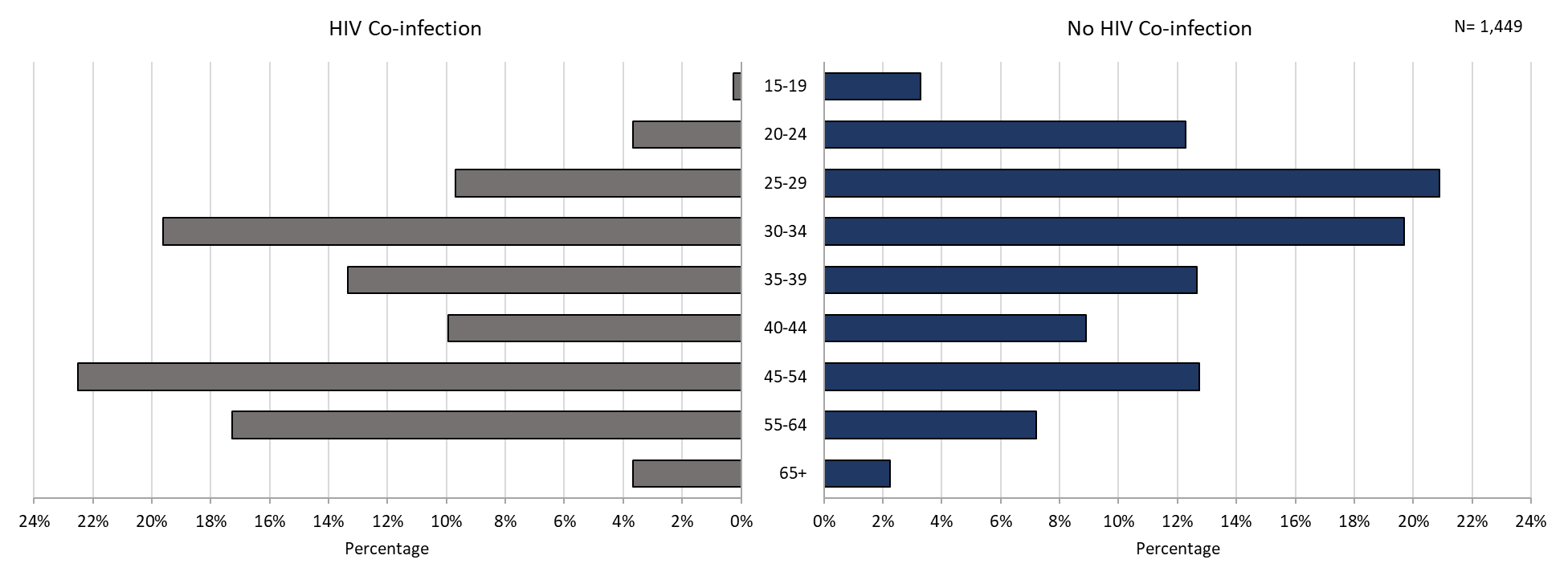 Data are current as of 07/17/2024 and are subject to change.
Data Source: Massachusetts Department of Public Health/Bureau of Infectious Disease and Laboratory Sciences/ Division of STD Prevention and STD-HIV Surveillance. 
1. Infectious syphilis is defined as primary, secondary and early latent stages of syphilis within one year of infection.
2. HIV status is based on a full year match with HIV Surveillance data.
3. Individuals younger than 15 years are not included within this slide due to low case counts. 
4. Please consider the impact of the COVID-19 pandemic on infectious disease screening, treatment and surveillance in the interpretation of 2023 data.
46
[Speaker Notes: Comparison of Infectious Syphilis Cases by HIV Co-Infection and Age, Massachusetts, 2023
Graph depicts infectious syphilis case percentages for age categories by HIV co-infection status. The proportion of infectious syphilis cases with HIV co-infection were highest among those age 45 to 54 followed by those age 30 to 34. The proportion of cases with HIV co-infection were lowest among those 15 to 19 years followed by those age 20 to 24 years as well as those over the age of 65 years.]
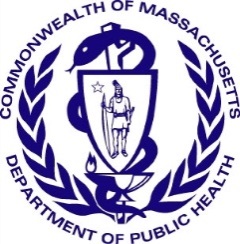 Comparison of Infectious Syphilis1 Cases by HIV2 Co-Infection Status and Race/Ethnicity, Massachusetts, 20233
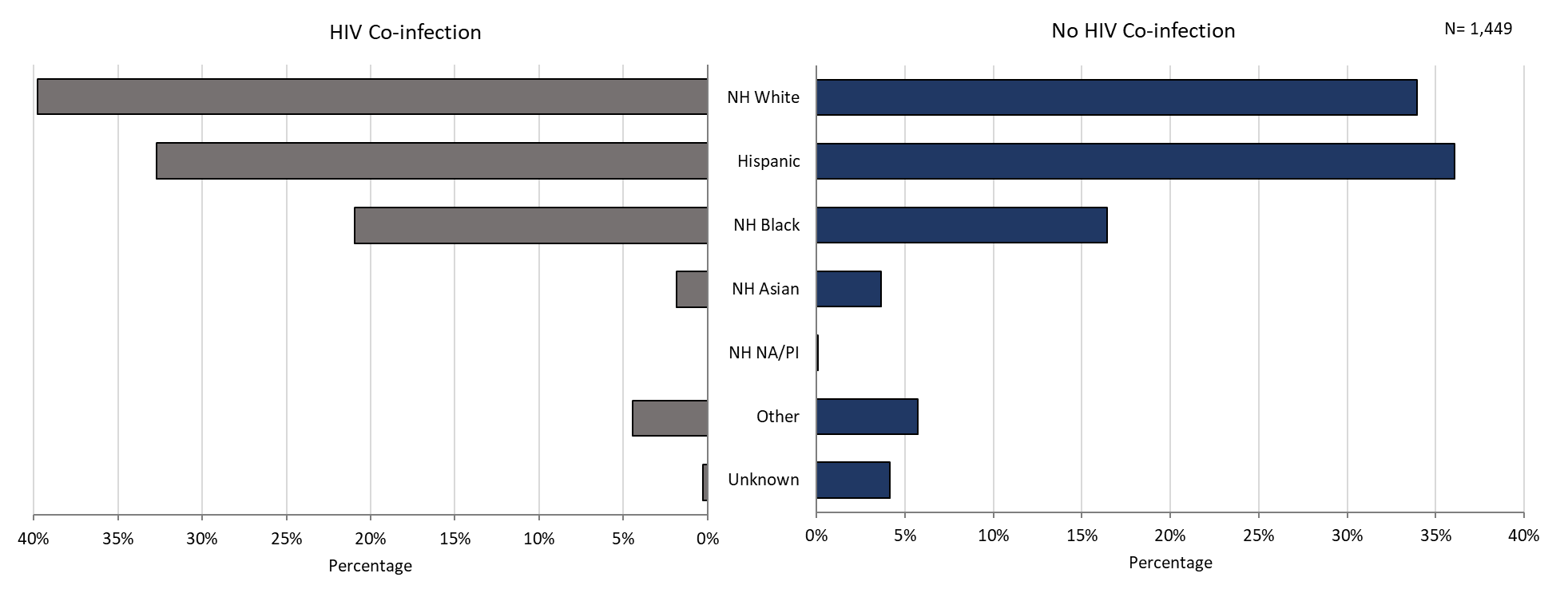 Data are current as of 07/17/2024 and are subject to change.
Data Source: Massachusetts Department of Public Health/Bureau of Infectious Disease and Laboratory Sciences/ Division of STD Prevention. 
1. Infectious syphilis is defined as primary, secondary and early latent stages of syphilis within one year of infection.
2. HIV status is based on a full year match with HIV Surveillance data.
3. Please consider the impact of the COVID-19 pandemic on infectious disease screening, treatment and surveillance in the interpretation of 2023 data.
47
[Speaker Notes: Comparison of Infectious Syphilis Cases by HIV Co-Infection and Race/Ethnicity, Massachusetts, 2023
Graph depicts infectious syphilis case percentages for race/ethnicity categories by HIV co-infection status. The proportion of infectious syphilis cases with HIV co-infection is highest among Non-Hispanic Whites followed by Hispanic and then Non-Hispanic Black individuals.]
2023 Summary Slide
Chlamydia: The 2023 Massachusetts state rate was 411.2 per 100,000
The highest rate of chlamydia cases was among females 20 to 24 years with a rate of 2,631.0 cases per 100,000 population*

 Gonorrhea: The 2023 Massachusetts state rate was 139.1 per 100,000
The highest rate of gonorrhea cases was among males 25 to 29 years with a rate of 543.0 cases per 100,000 population

 Infectious Syphilis: The 2023 Massachusetts state rate was 20.6 per 100,000
The highest rate of infectious syphilis cases was among males 30 to 34 years with a rate of 93.9 cases per 100,000 population

 Congenital syphilis cases maintained the increased number of reportable cases seen from 2019 to 2023
The overall increases in infectious syphilis rates in persons of reproductive potential based on age and reported sex assigned at birth and the increase in reportable congenital syphilis cases led to a recommendation for universal third trimester screening in 2020, on top of routine screening for syphilis upon entry into prenatal care in Massachusetts.
Data Source: Massachusetts Department of Public Health/Bureau of Infectious Disease and Laboratory Sciences/ Division of STD Prevention. 
Data are current as of 08/01/2024 and are subject to change
* Population based on 2019 University of Massachusetts Donahue Institute Estimates
48
Technical Data Notes
STI and HIV specific laboratory and case management information are reported directly to the Department of Public Health and maintained in the Massachusetts integrated disease surveillance and case management system, MAVEN 

The majority (>90%) of laboratory test results are reported via electronic laboratory reporting
Case management information is reported via electronic medical record feeds, case reporting forms and collected by epidemiologists
Data are routinely reviewed, cleaned, and analyzed by surveillance epidemiologists 
Routine reports are shared with internal and external stakeholders
All data are collected and maintained according to strict confidentiality and security requirements
49
Technical Data Notes (Continued)
Case classifications (confirmed, probable or suspect) are based on CSTE/CDC case definitions for nationally notifiable infectious diseases.
For full STI case classifications, see: https://www.cdc.gov/std/statistics/2019/case-definitions.htm
All data in this report are accurate as of their analysis date and are subject to change. Common reasons for data changes include amendments to reporting and routine data cleaning.

Transgender individuals are included in current gender identity categories, except where noted due to incomplete information on current gender identity. Nonbinary gender identity is captured but suppressed according to Massachusetts privacy and confidentiality rules. Collection of transgender data categories began in mid-2014.

Gender of sex partners categories for this report include: MSM = men who have sex with men, MSW = men who have sex with women, WSM = women who have sex with men, Other = include transgender sexual risk categories and females who have sex with females or both male and female partners, and Unknown are cases reported without sexual risk. These categories are based on patient and provider report and do not necessarily reflect an individual’s sexual identity in relation to gender (i.e. gay, bisexual, heterosexual, etc).
50
Coronavirus 2019 (COVID-19): Impact of Other Reportable Infections
When reviewing 2020-2022 data for Massachusetts, please note the impact of the coronavirus 2019 (COVID-19) pandemic on infectious disease screening, treatment, and surveillance. Nationally, CDC observed a sharp decline in reported STD cases from March-April 2020, compared to March-April 2019. 
Three factors were cited as likely contributing to the initial decrease in reported cases: 

Reduced screening – many health care clinics limited in-person visits to symptomatic cases or closed 

Limited resources – many state and local health department STD staff were redirected from routine STD responsibilities to COVID-19 activities, which affected STD tracking capacity and reporting

Stay-at-home orders (March 24 through April 7th, 2020) – which were intended to reduce COVID-19 spread may have influenced sexual behaviors and reduced STD transmission1 

As the impact of the COVID-19 pandemic continues, it’s full effect on case reporting and efforts to control the spread of infectious disease in the Commonwealth has yet to be determined. As such, please interpret 2020 infectious disease data with caution.
CDC Press Release, July 16, 2021: Trends in STD case reports during the U.S. COVID-19 pandemic, January-December 2020 available at: https://www.cdc.gov/nchhstp/newsroom/2021/2020-std-trend-report.html”
51
Thank You!
If you have questions or to request more information: call the Massachusetts Department of Public Health, Division of STD Prevention, at 617-983-6940